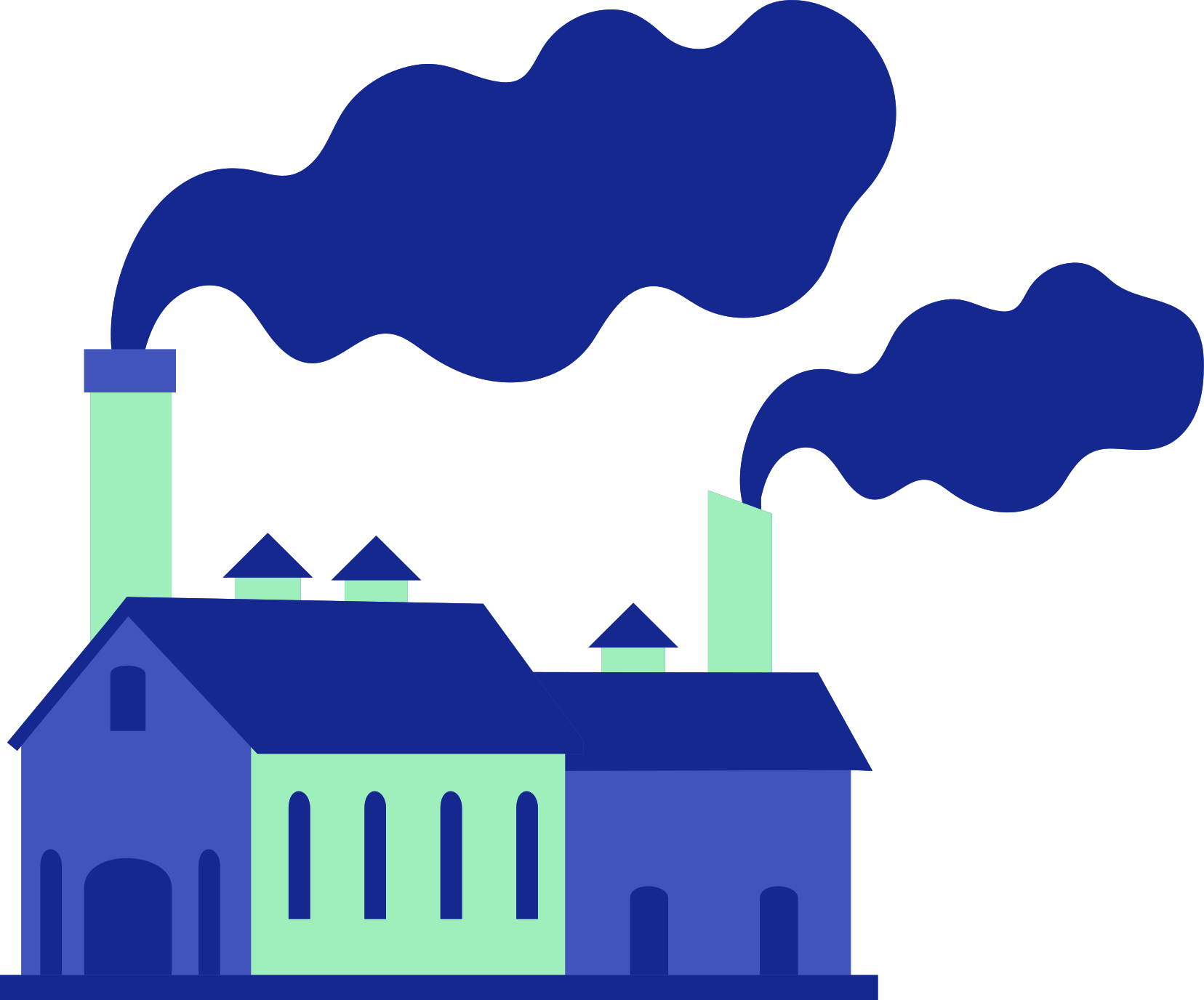 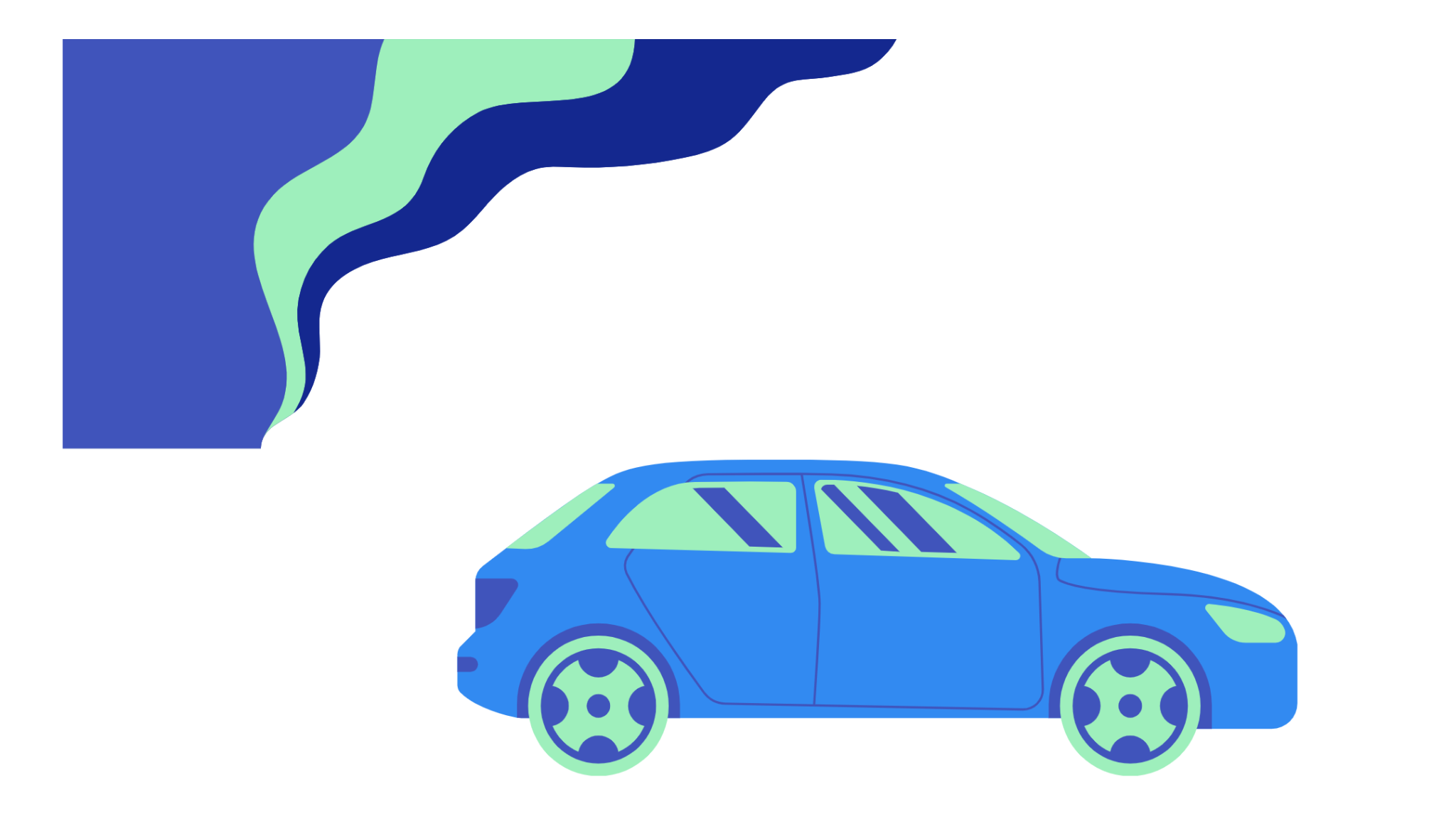 SCIENCE SUBJECT FOR MIDDLE SCHOOL
POLLUTION
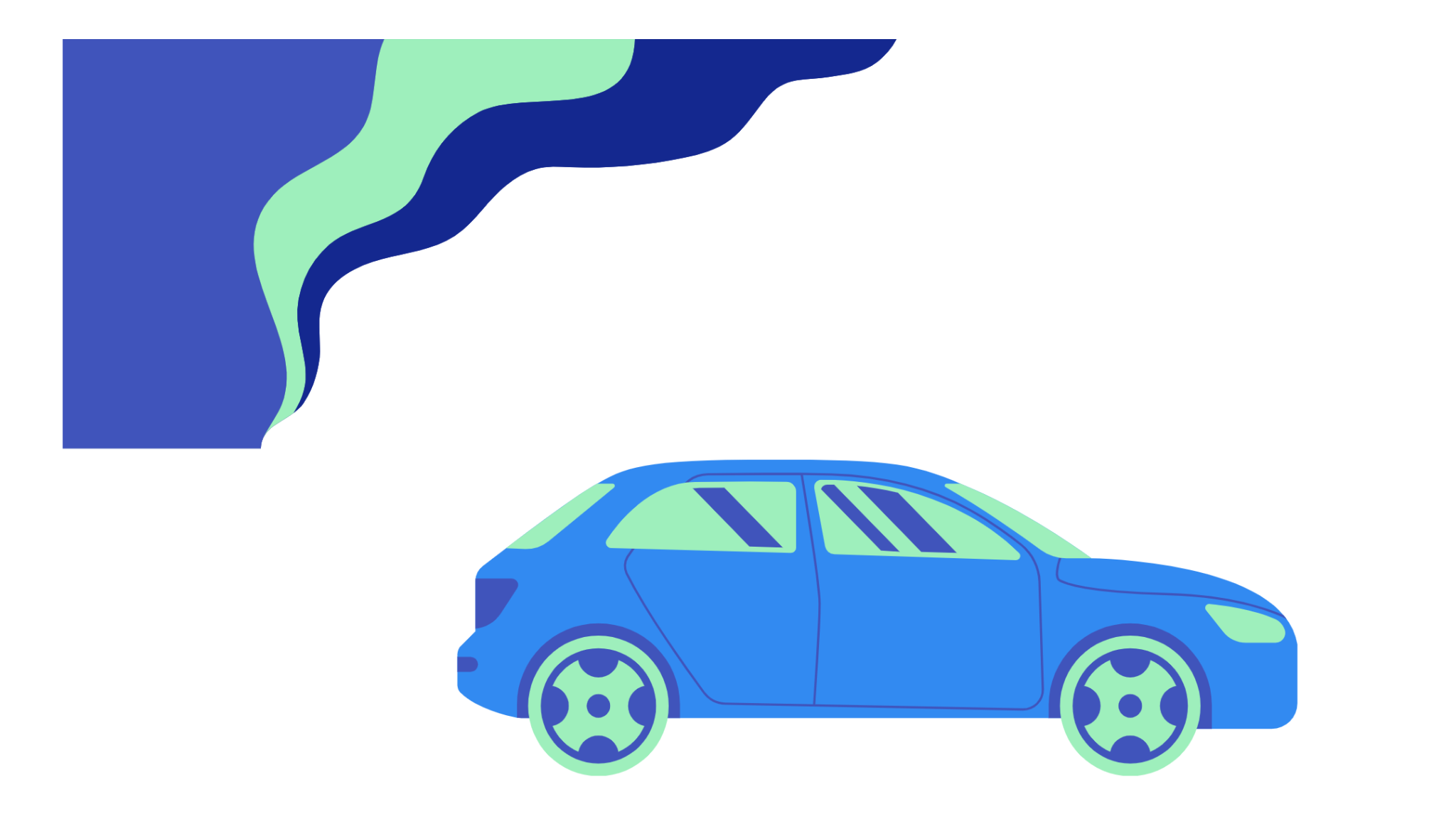 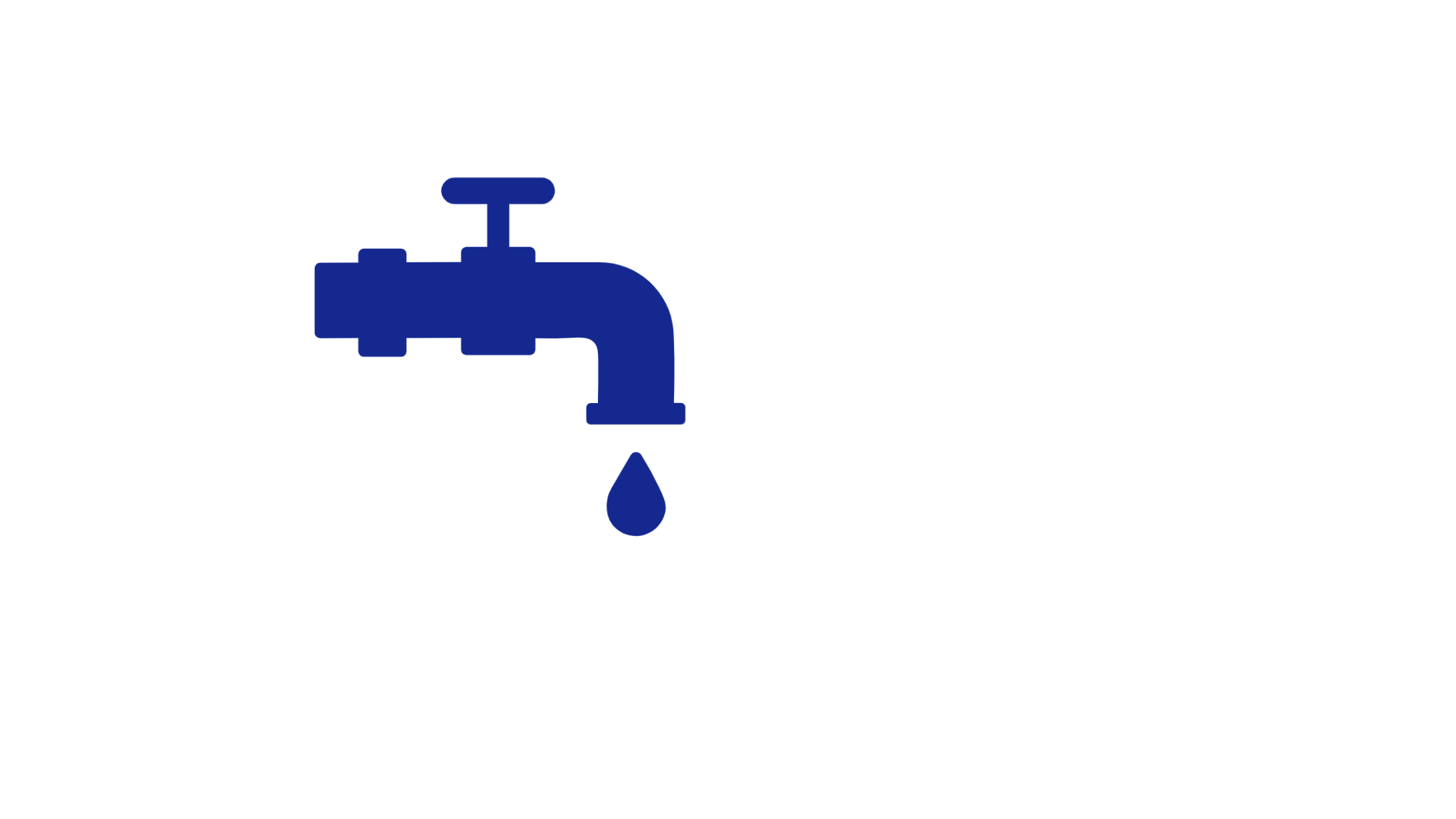 CANVA
GOOGLE SLIDES
POWERPOINT
Click on the "Google Slides" button
below this presentation preview. 

Click on "Make a copy."
Start editing your presentation.

You need to sign in to
your Google account.
Click on the "PowerPoint" button
below this presentation preview. 

Start editing your presentation.

Download and install
the fonts used in this presentation
as listed on the next page.
Click on the "Canva" button under
this presentation preview. 

Start editing your presentation.

You need to sign in to
your Canva account.
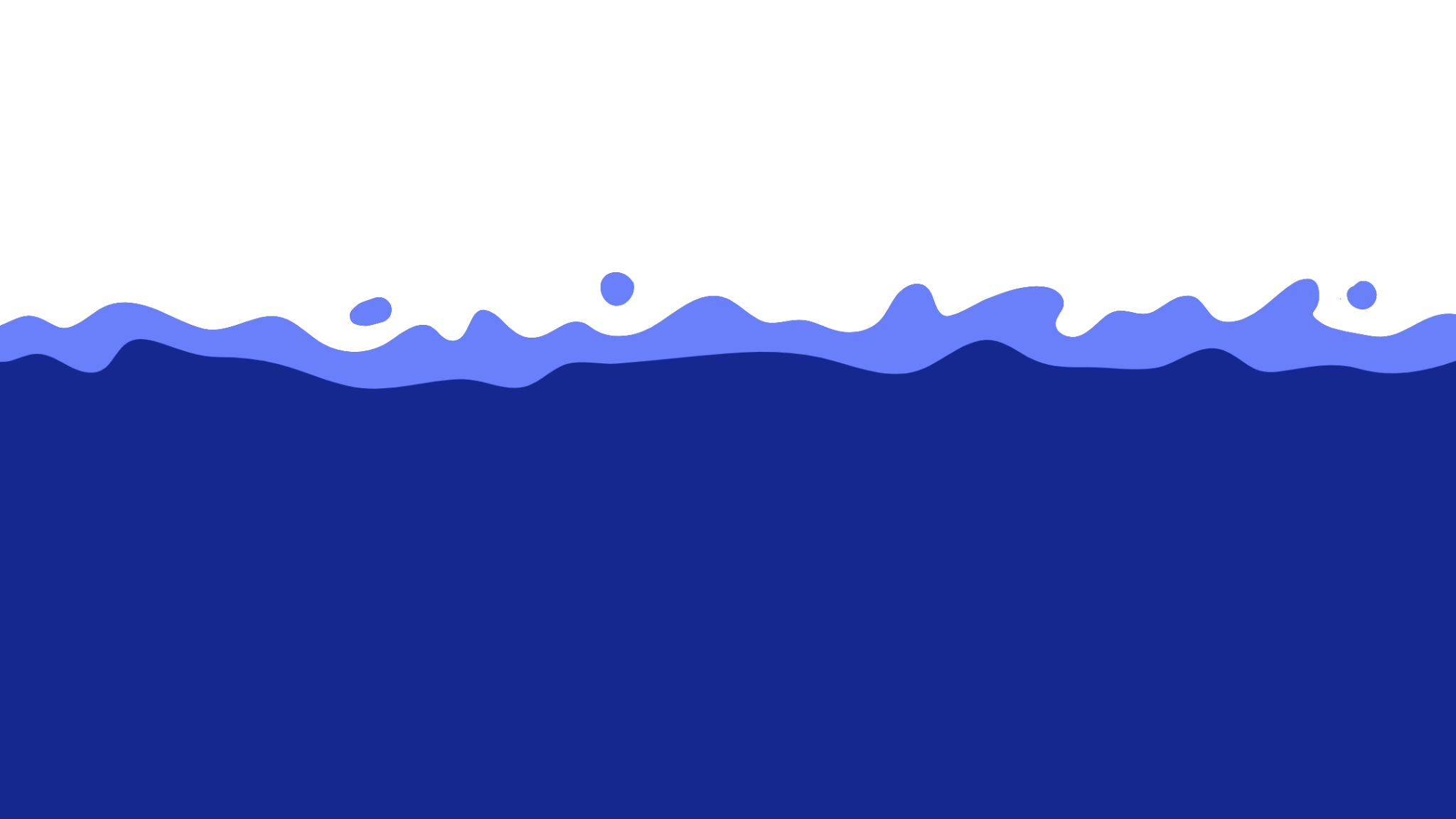 ADD AN AGENDA PAGE
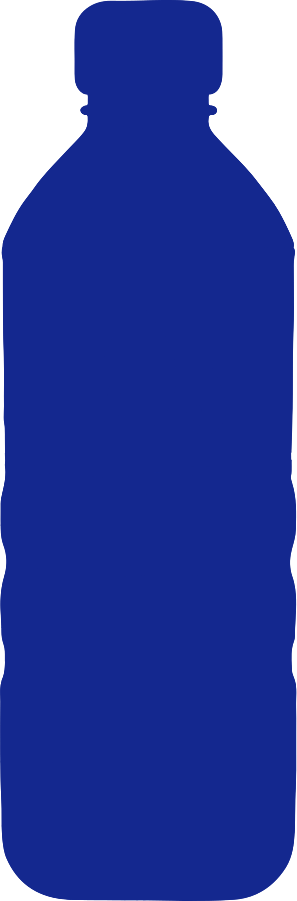 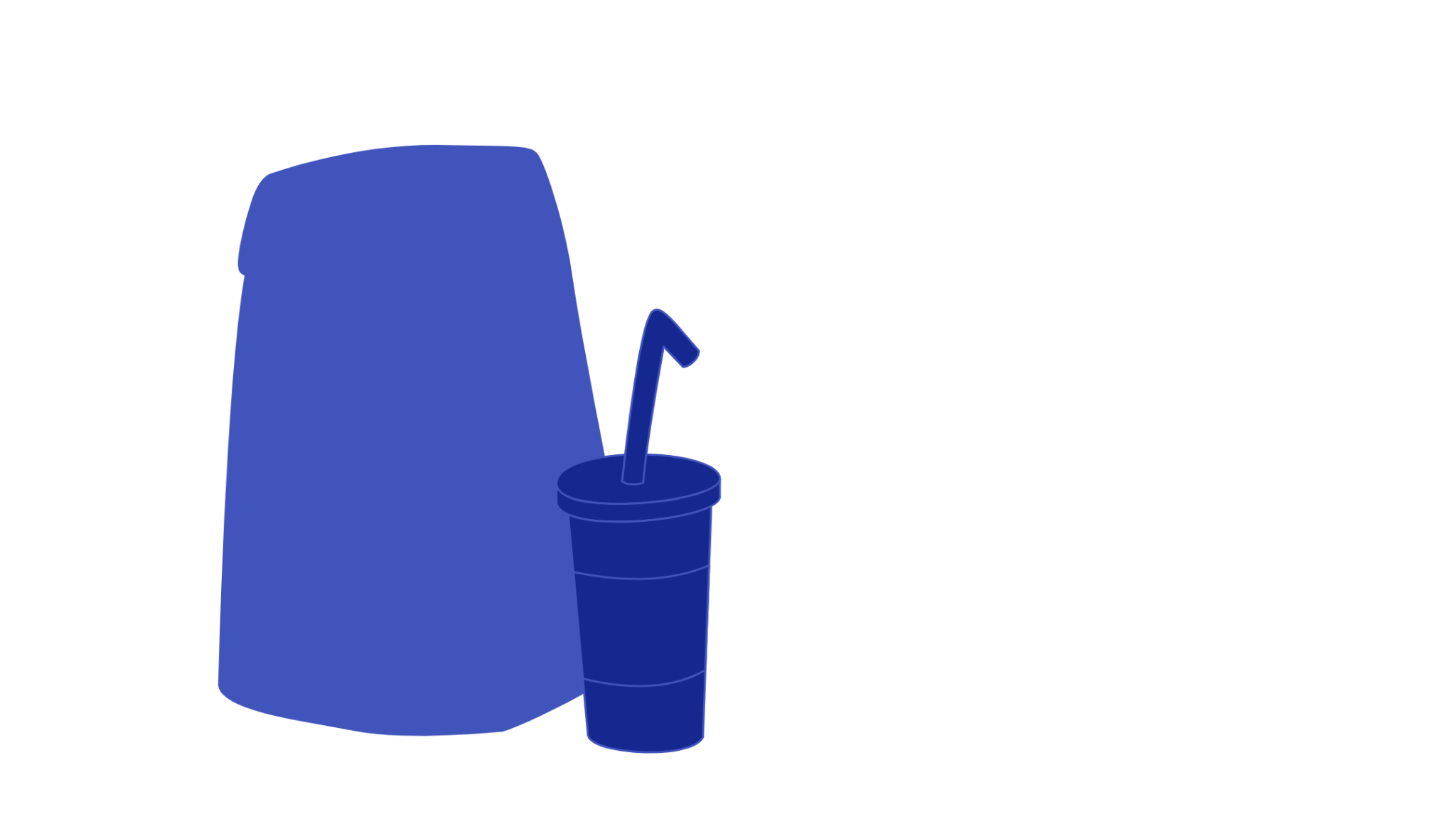 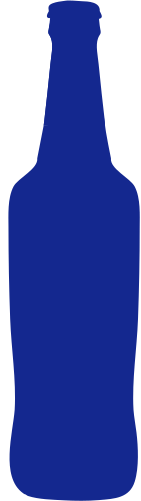 1
2
3
4
5
Write an agenda here.
Write an agenda here.
Write an agenda here.
Write an agenda here.
Write an agenda here.
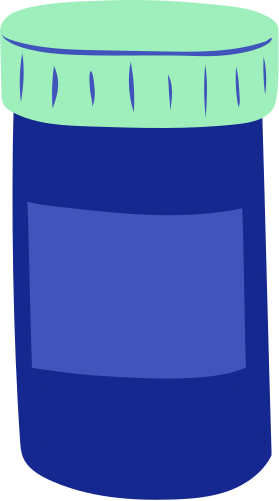 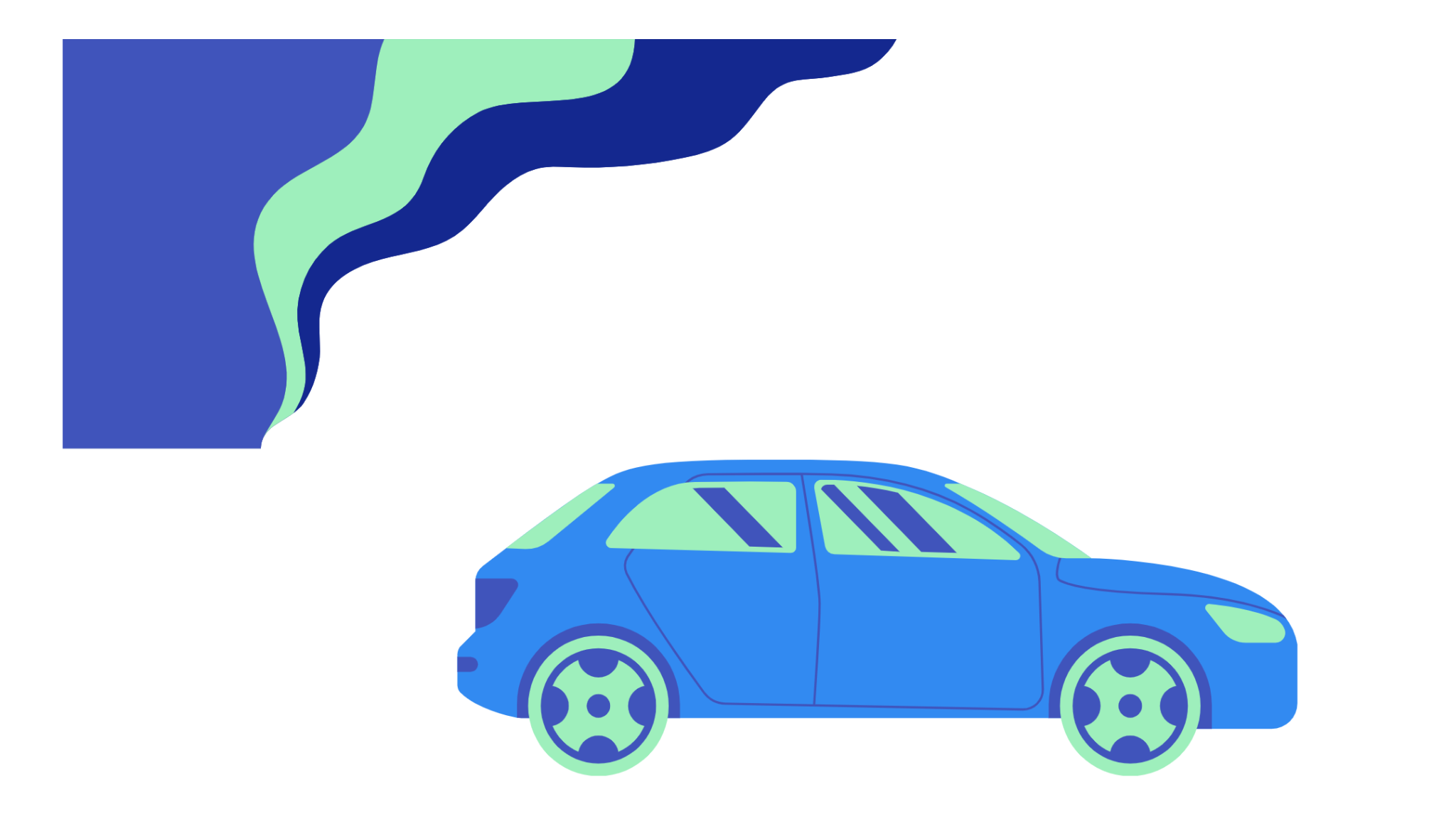 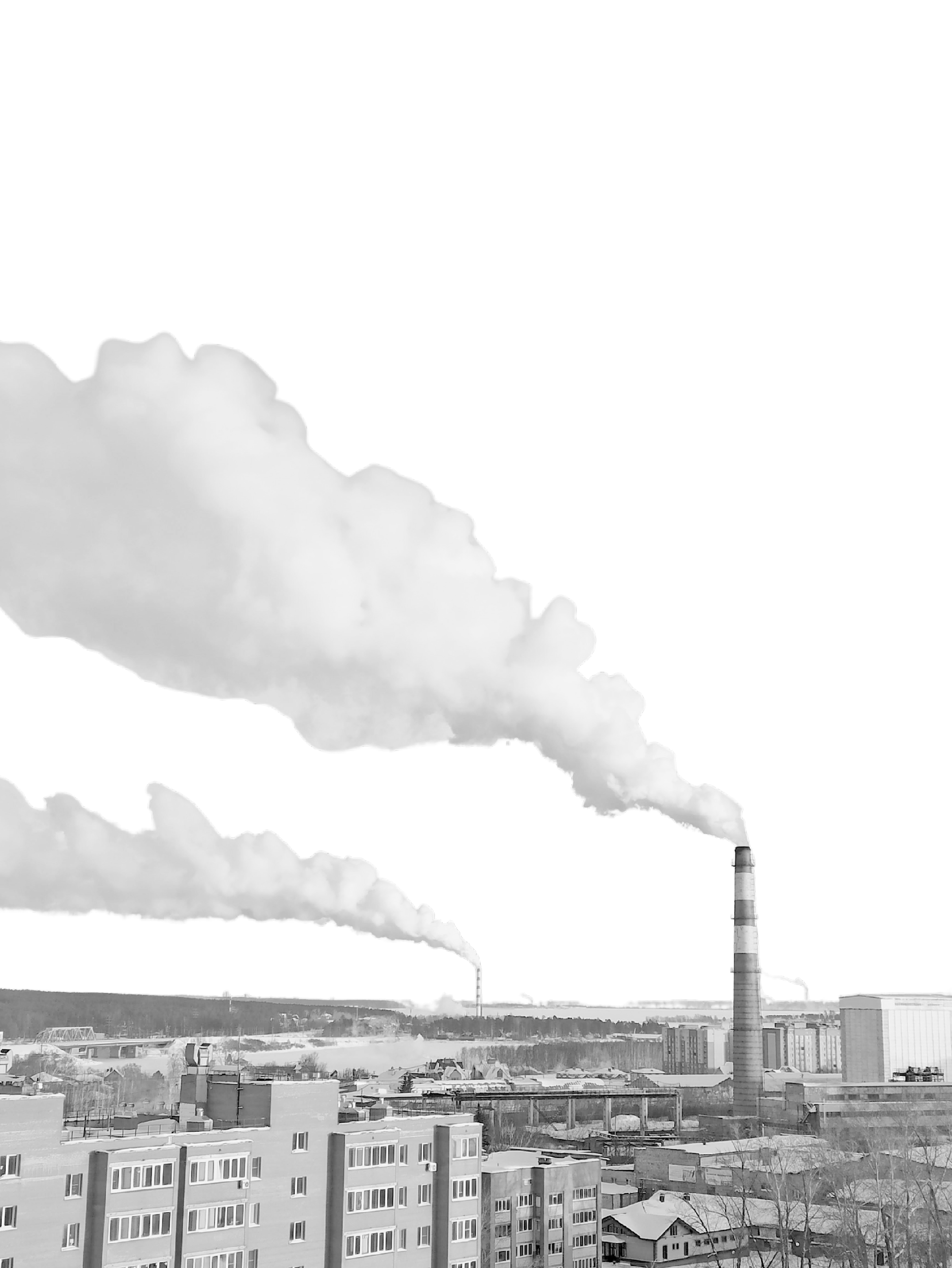 HELLO
THERE!
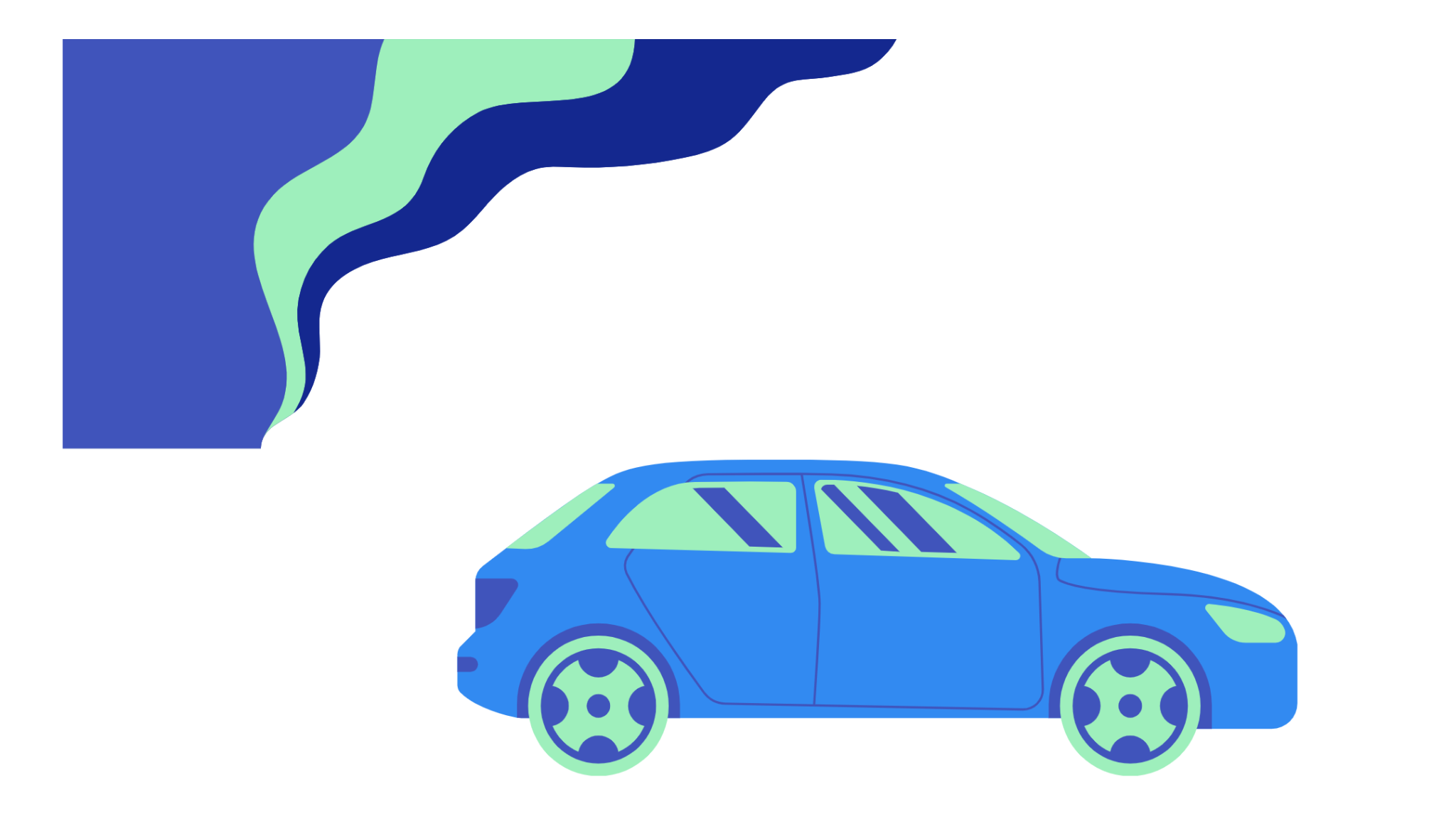 I'm Rain. Welcome to my education presentation.
Follow me at @reallygreatsite to learn more.
WRITE YOUR
TOPIC OR IDEA
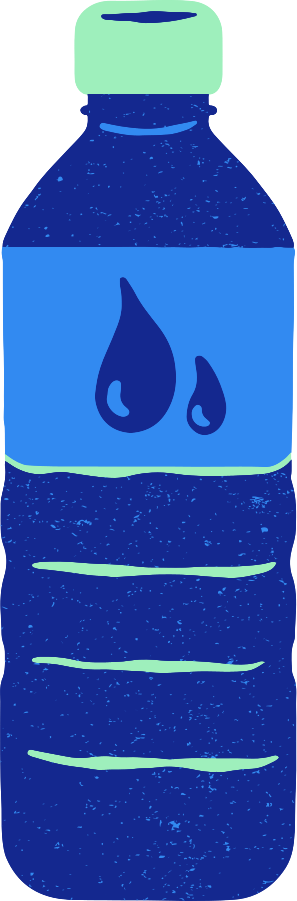 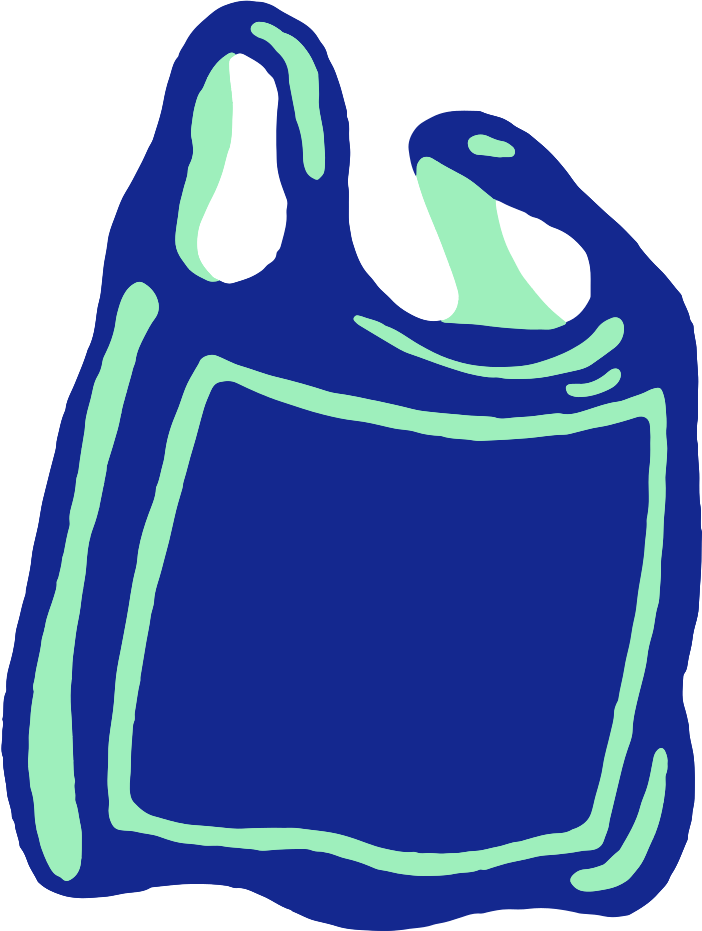 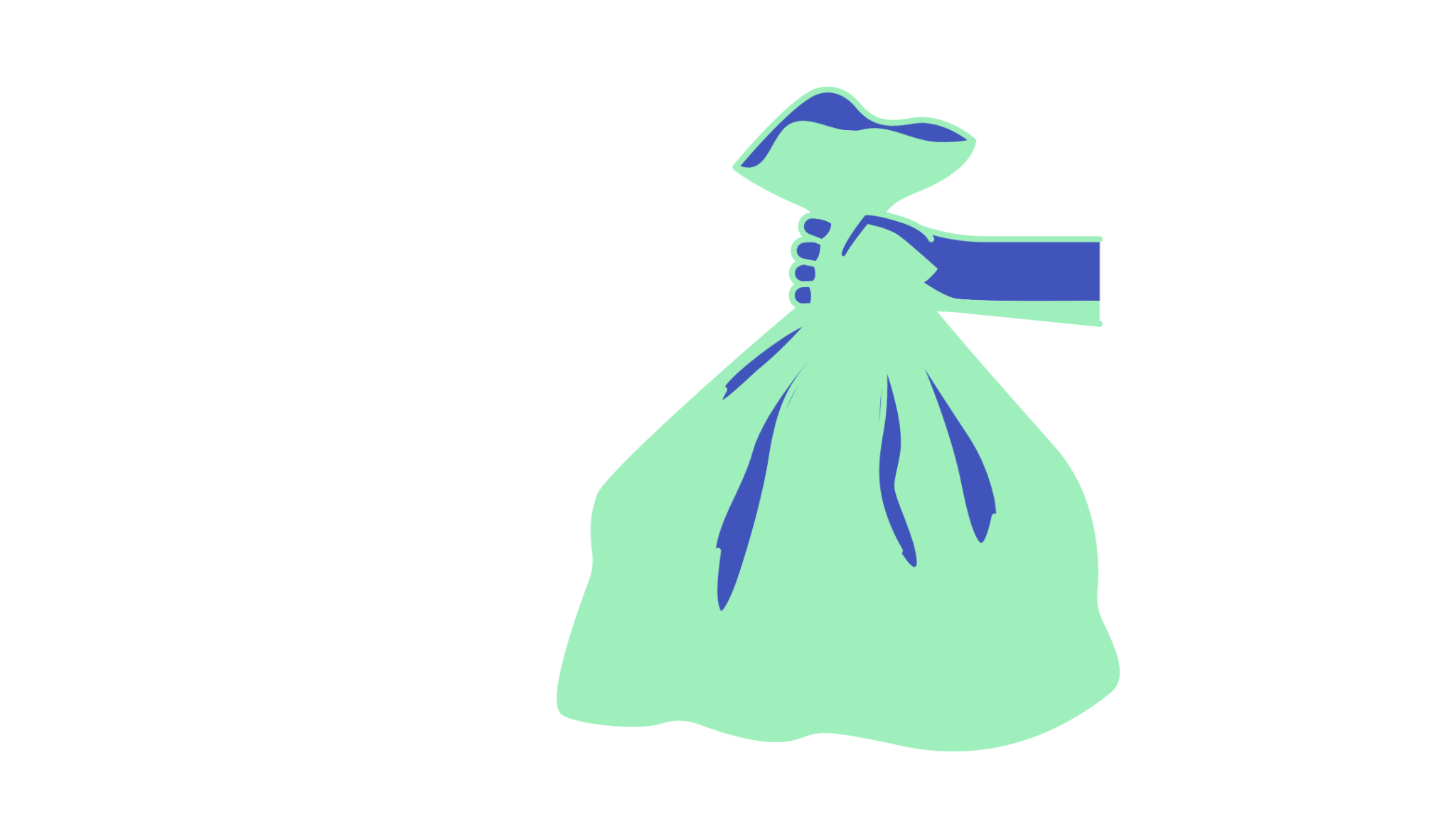 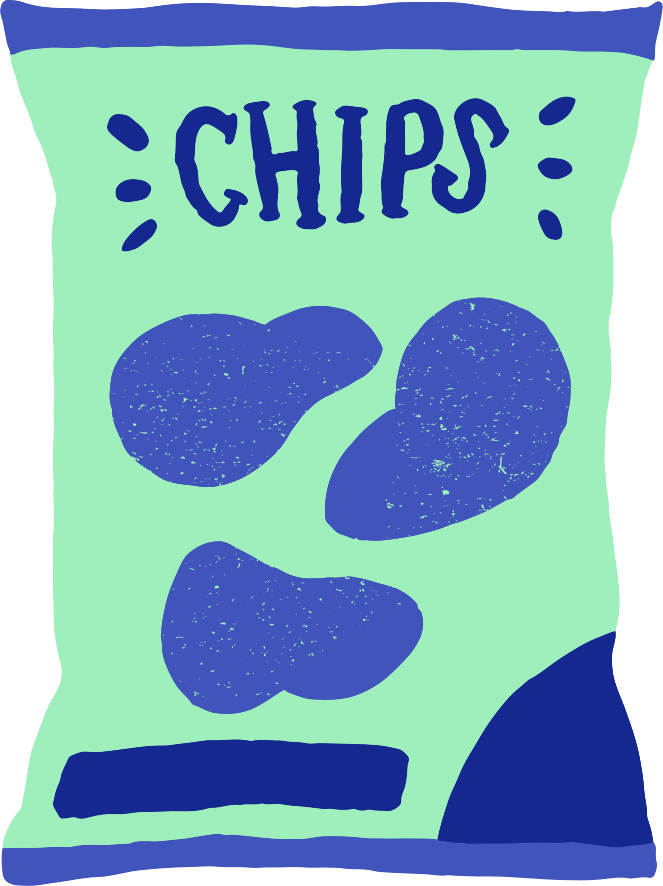 Elaborate on what you want to discuss.
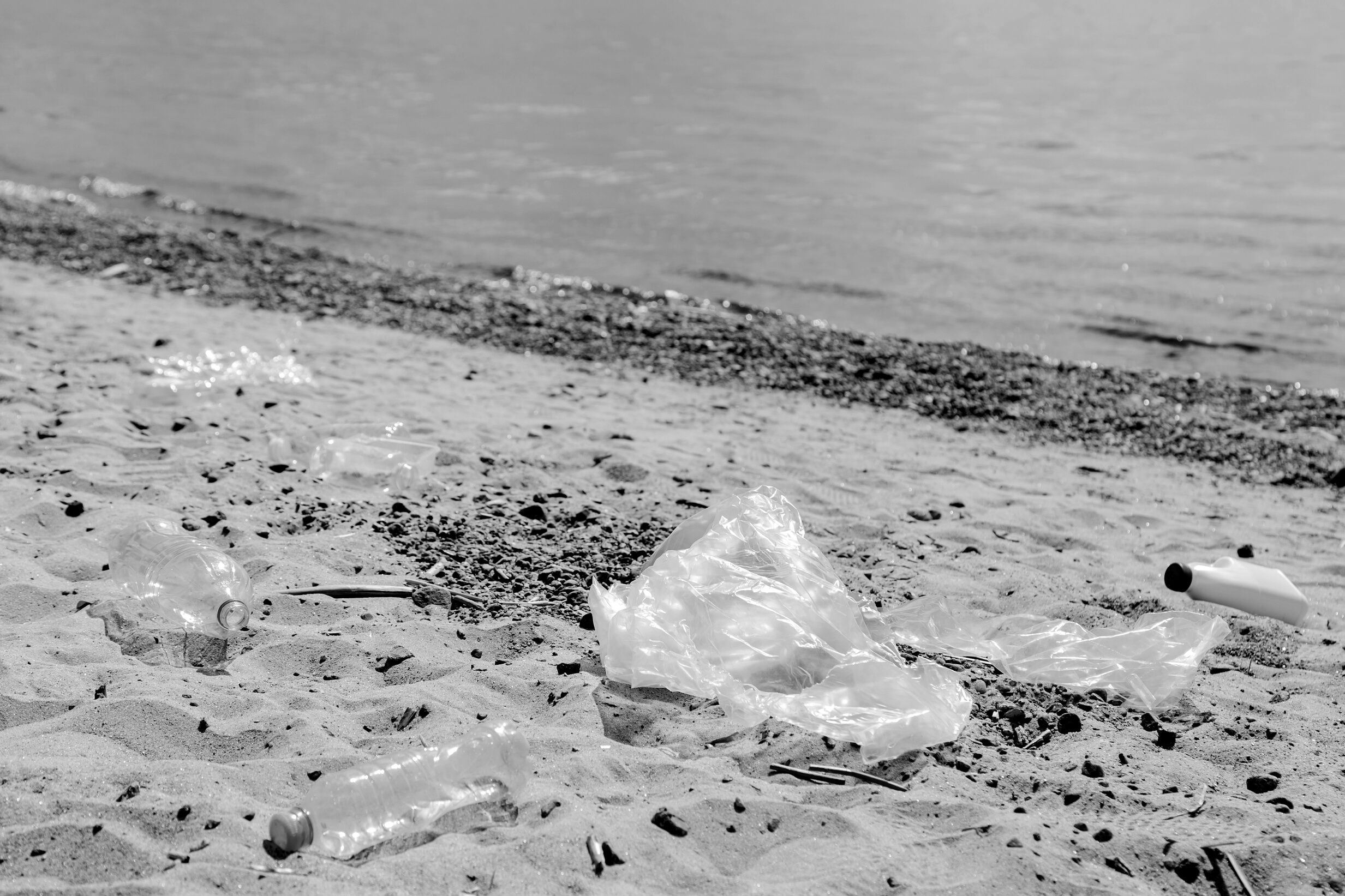 WRITE AN ORIGINAL
STATEMENT OR
INSPIRING QUOTE
Include a credit, citation, or supporting message
ADD A MAIN POINT
ADD A MAIN POINT
ADD A MAIN POINT
Briefly elaborate on
what you want to discuss.
Briefly elaborate on
what you want to discuss.
Briefly elaborate on
what you want to discuss.
WRITE YOUR TOPIC OR IDEA
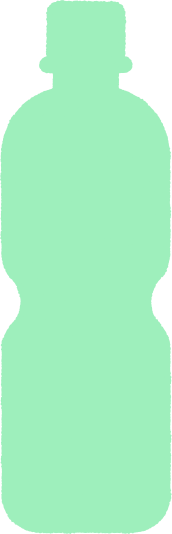 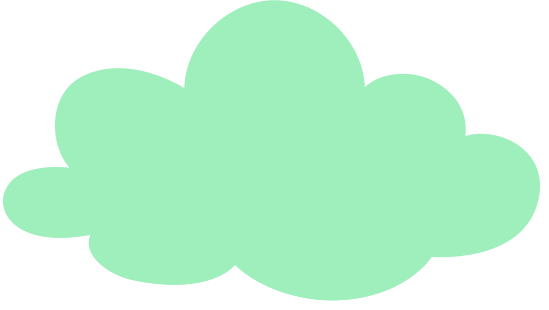 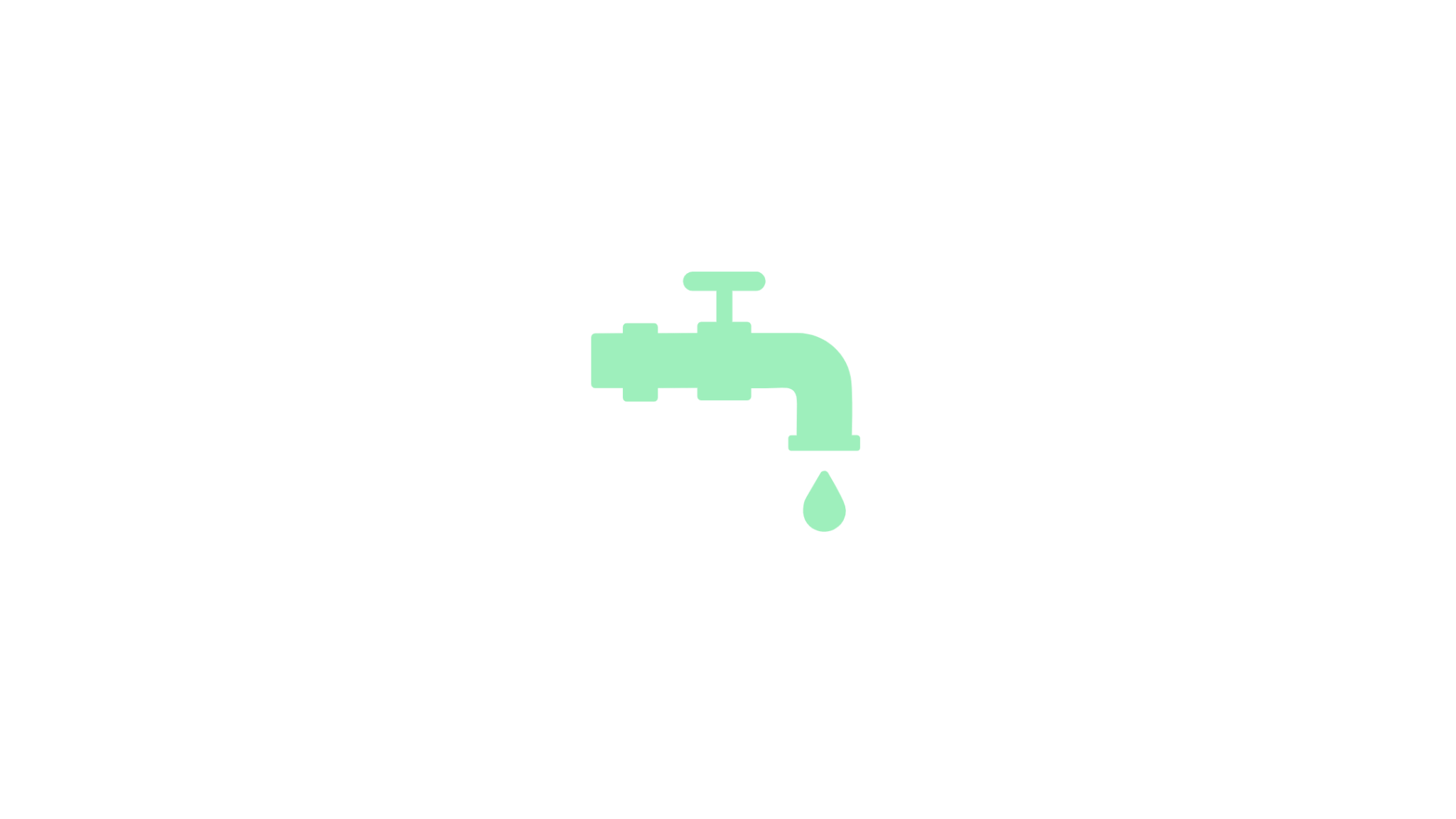 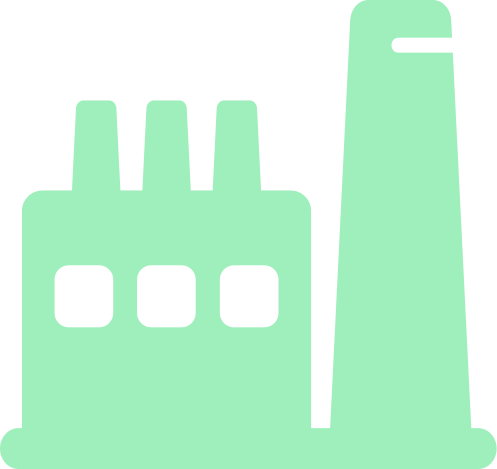 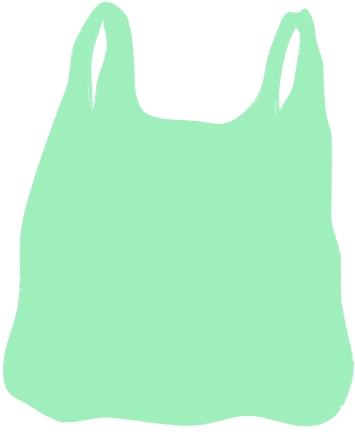 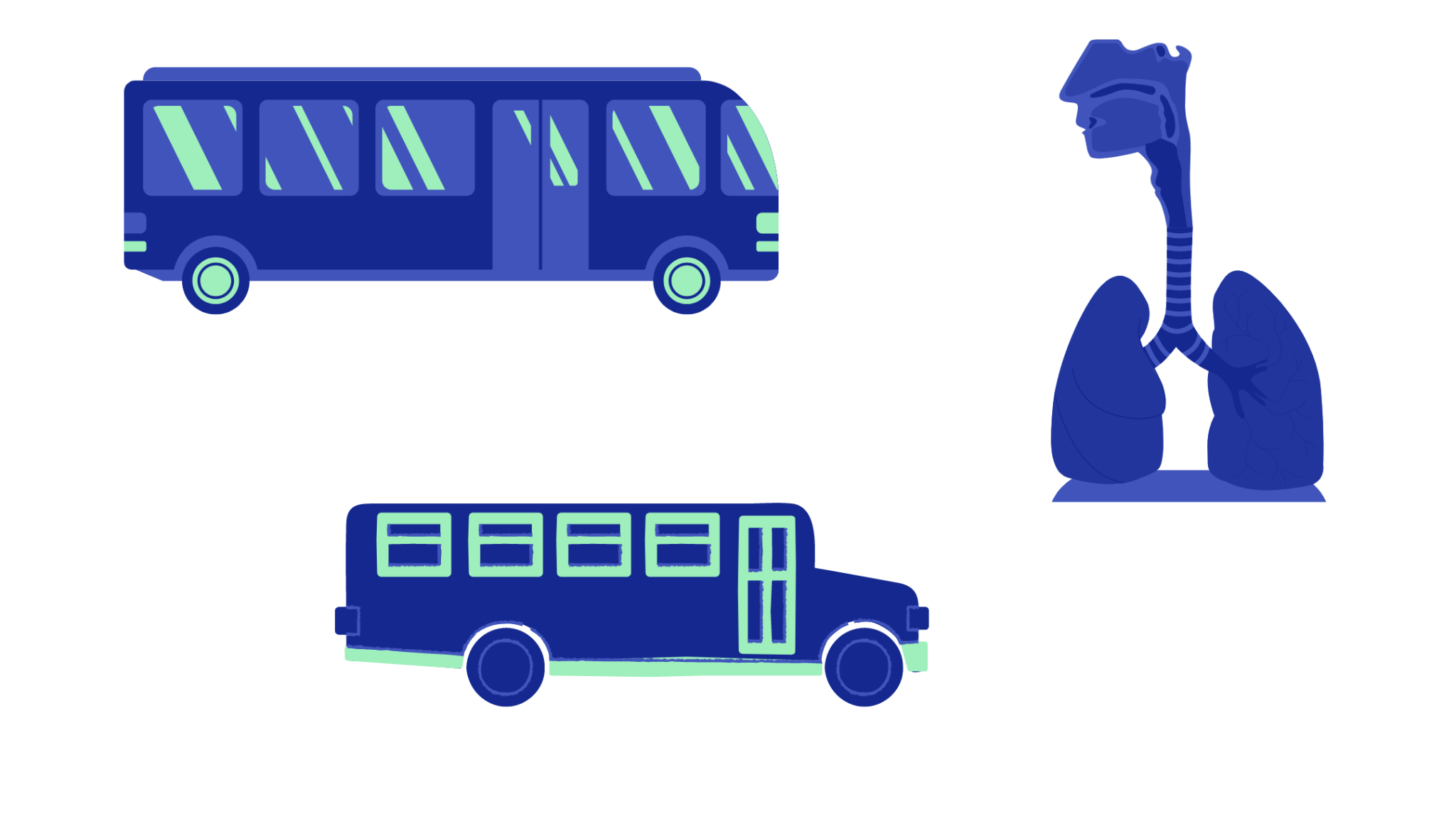 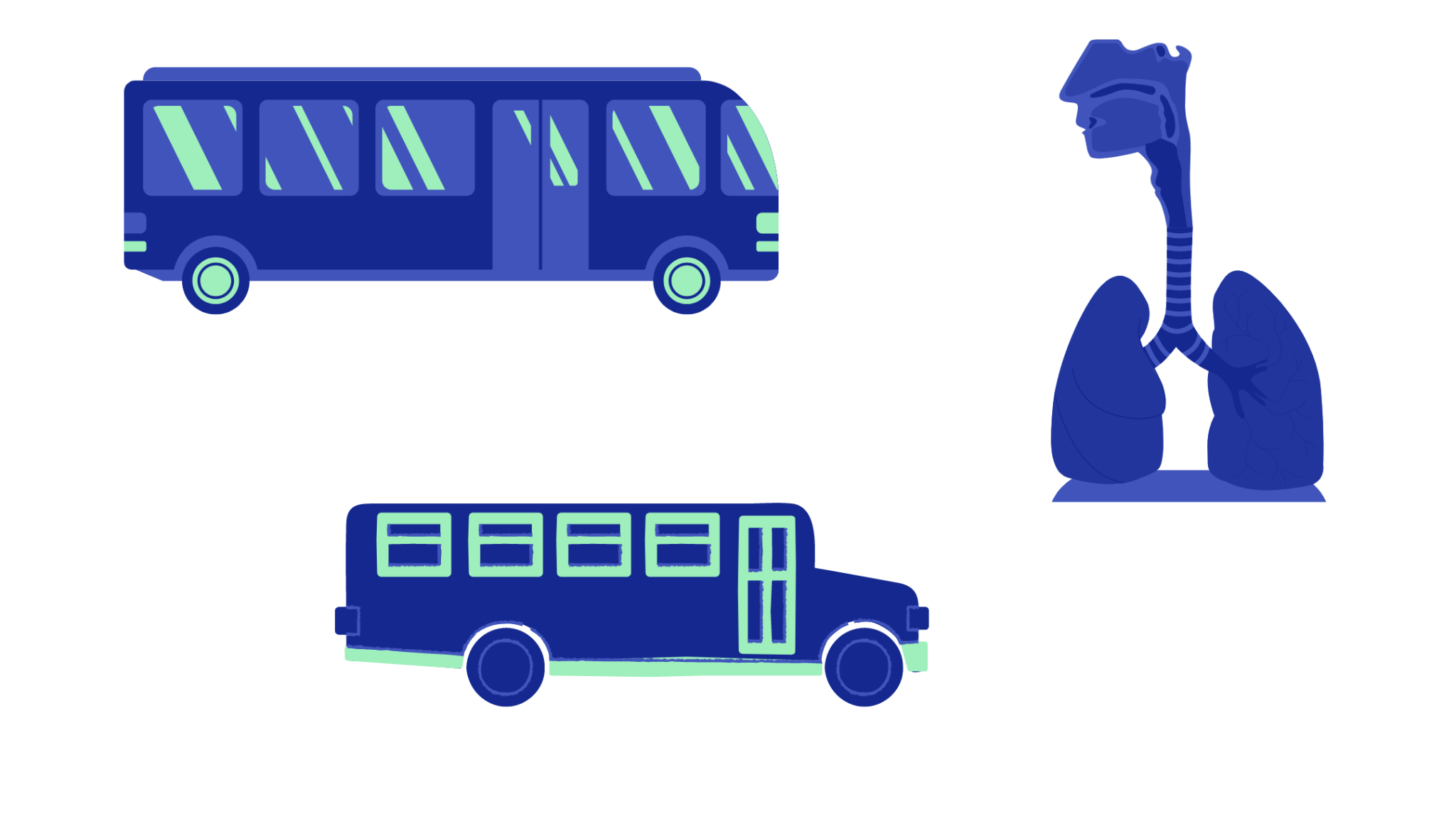 WRITE YOUR TOPIC OR IDEA
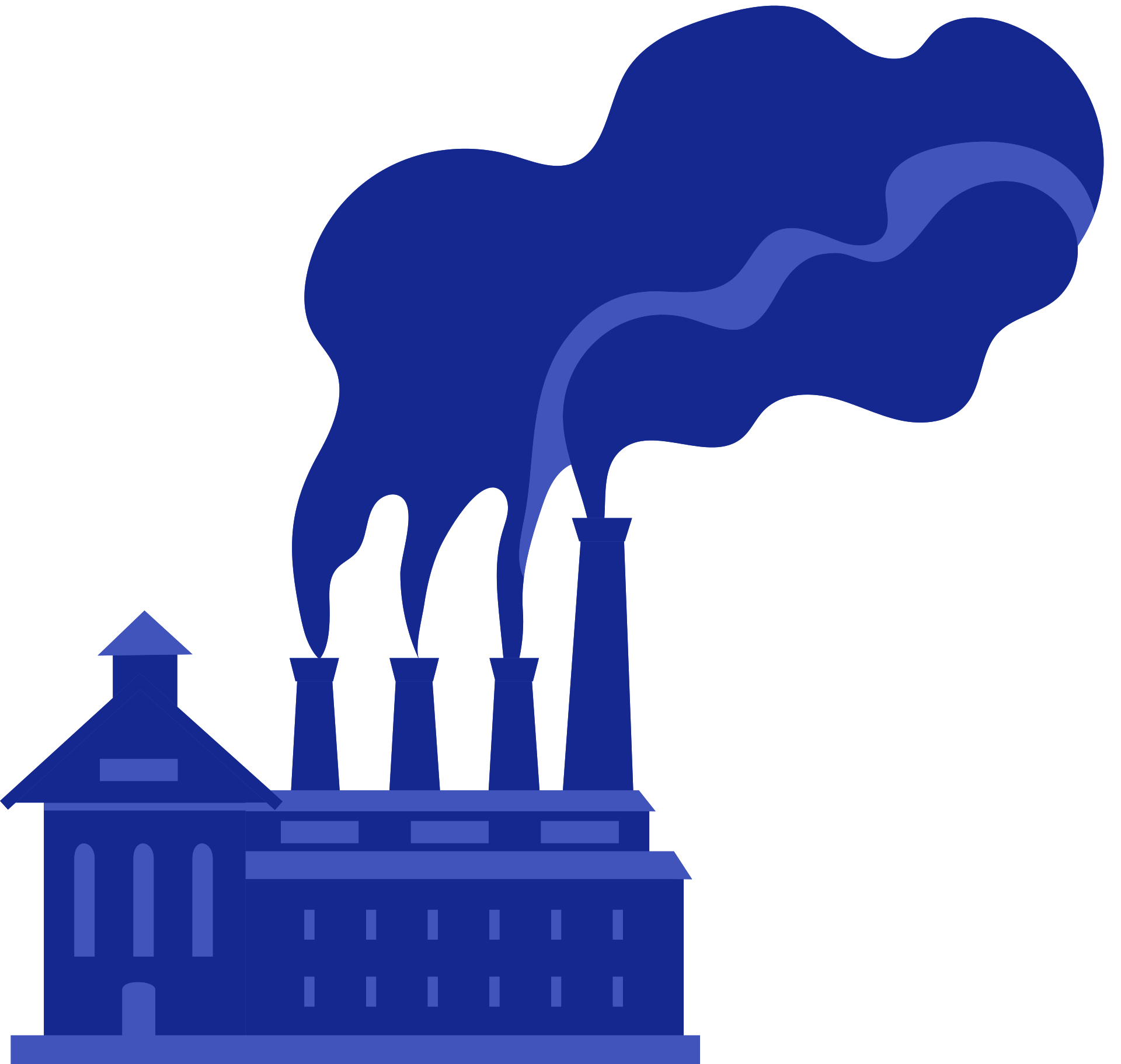 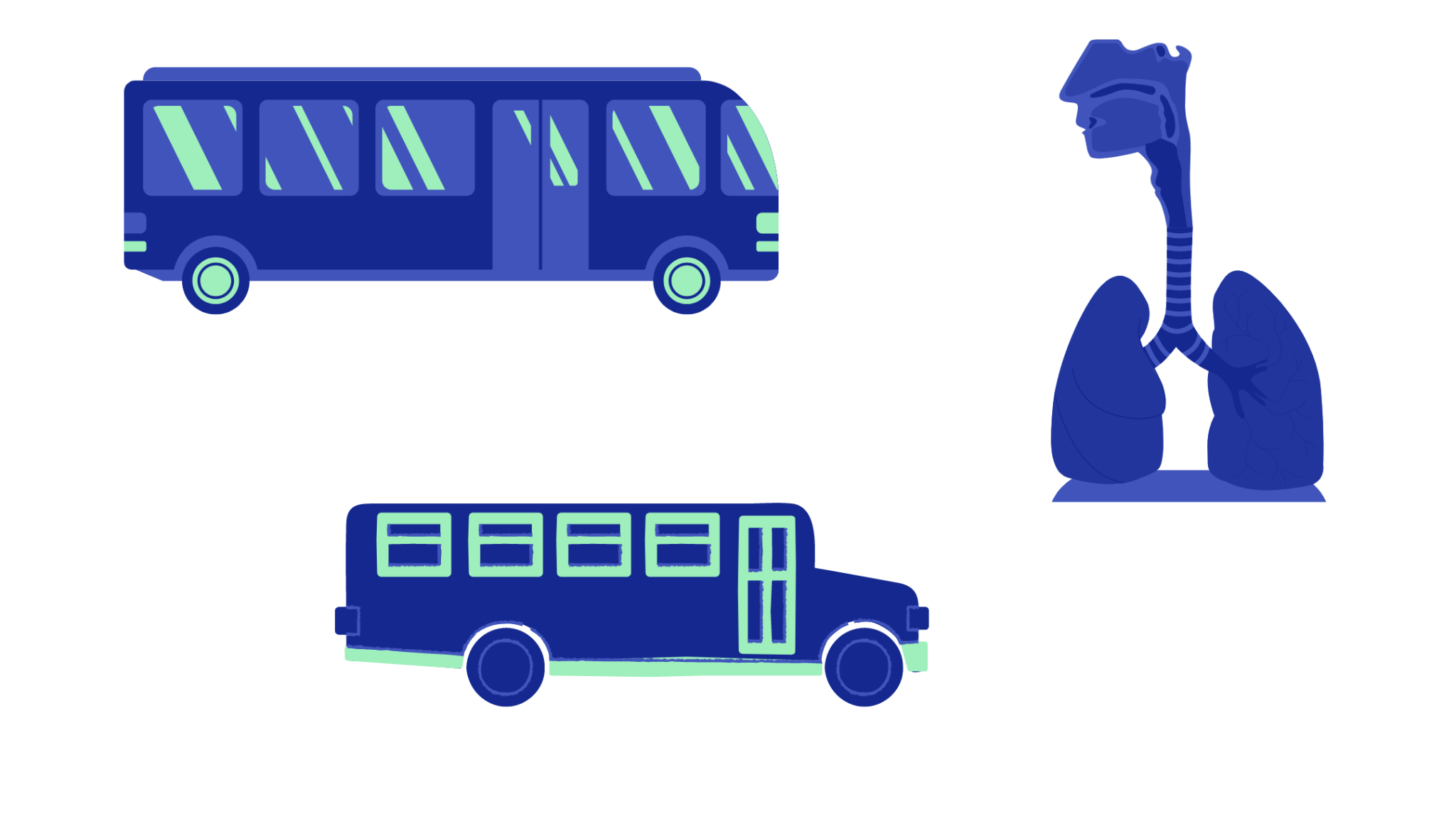 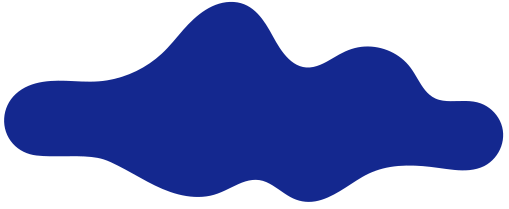 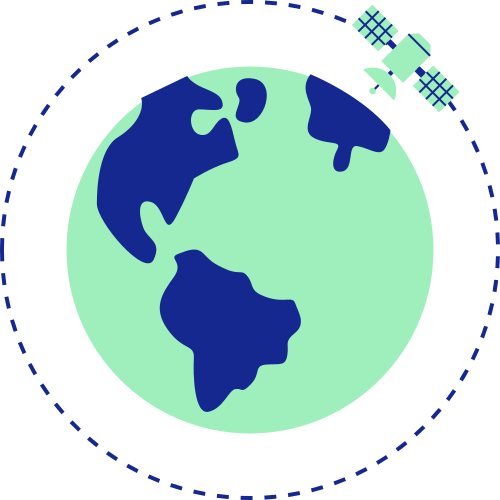 WRITE YOUR TOPIC OR IDEA
ADD A MAIN POINT
ADD A MAIN POINT
ADD A MAIN POINT
Elaborate on what
you want to discuss.
Elaborate on what
you want to discuss.
Elaborate on what
you want to discuss.
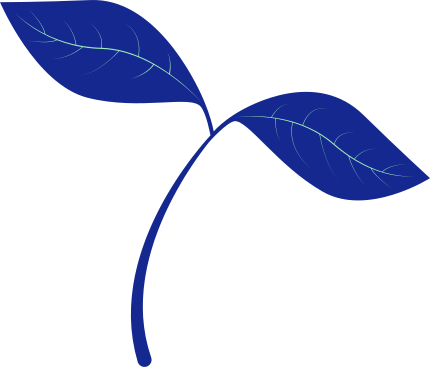 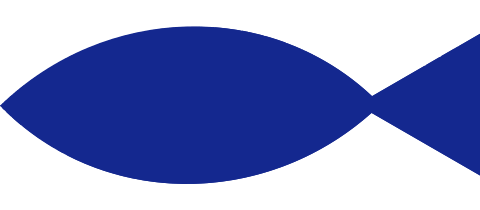 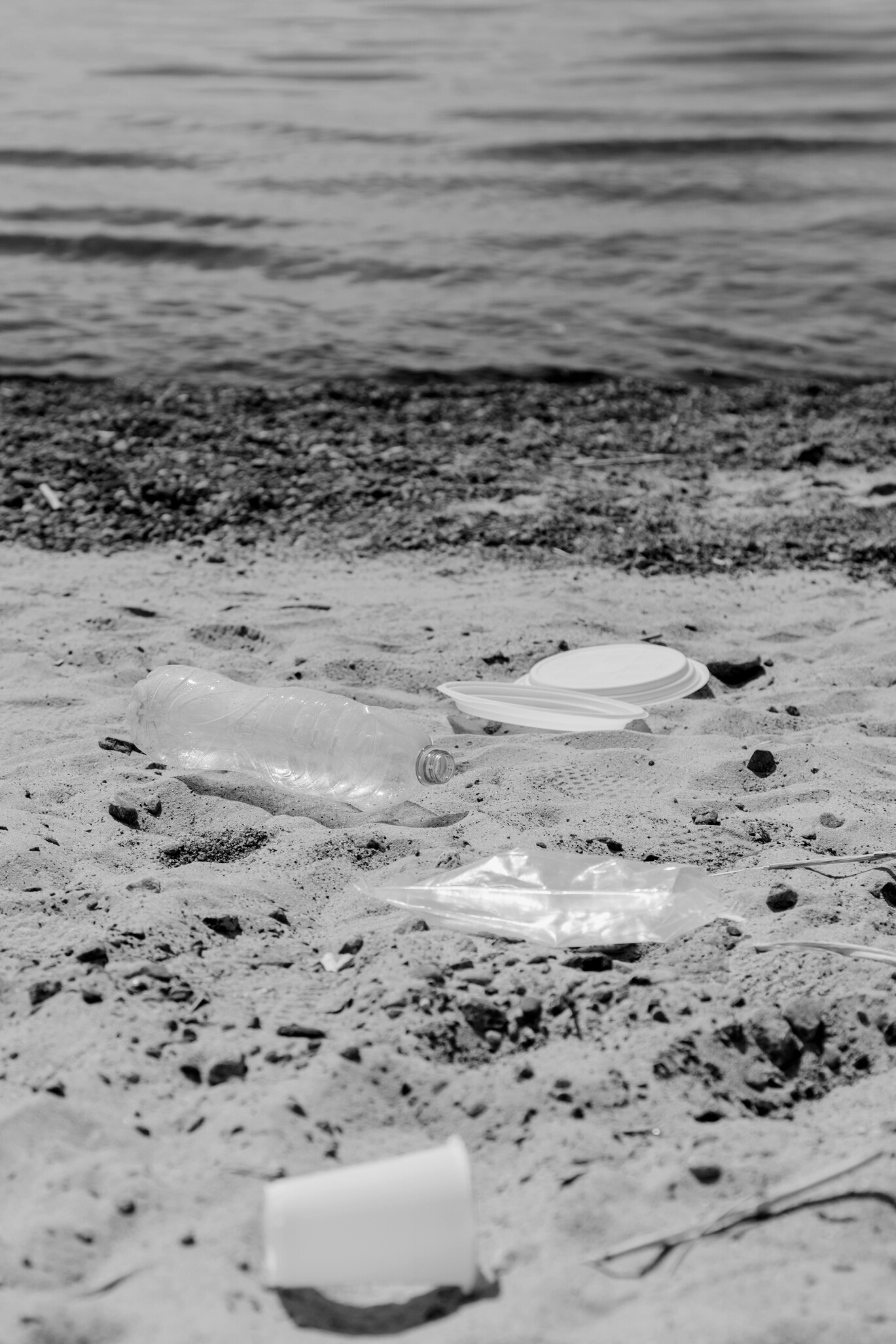 70%
Elaborate on the featured statistic.
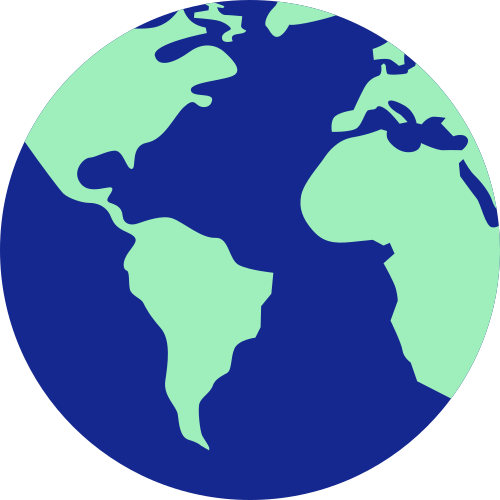 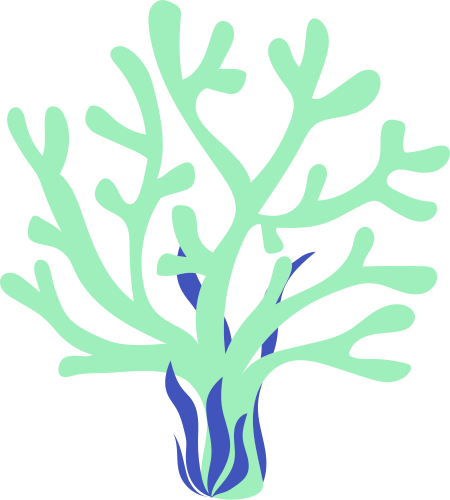 12 MILLION
2 OUT OF 5
Elaborate on the featured statistic.
Elaborate on the featured statistic.
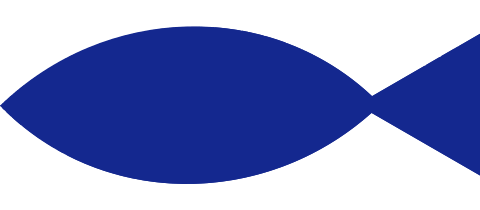 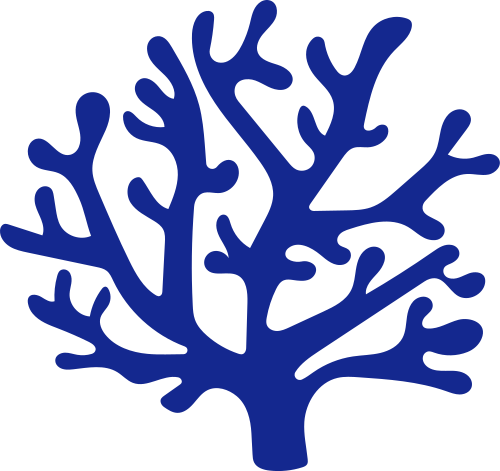 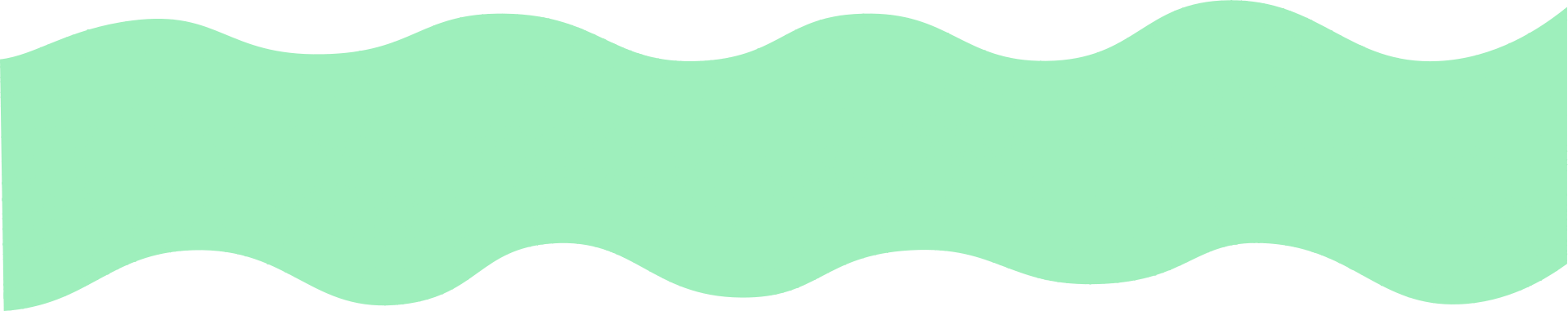 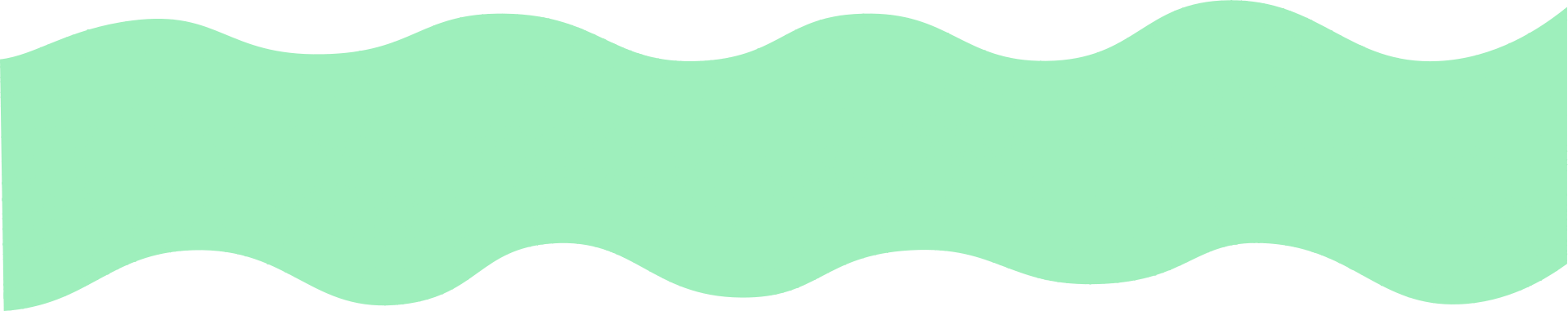 WRITE YOUR TOPIC OR IDEA
WRITE A HEADING HERE
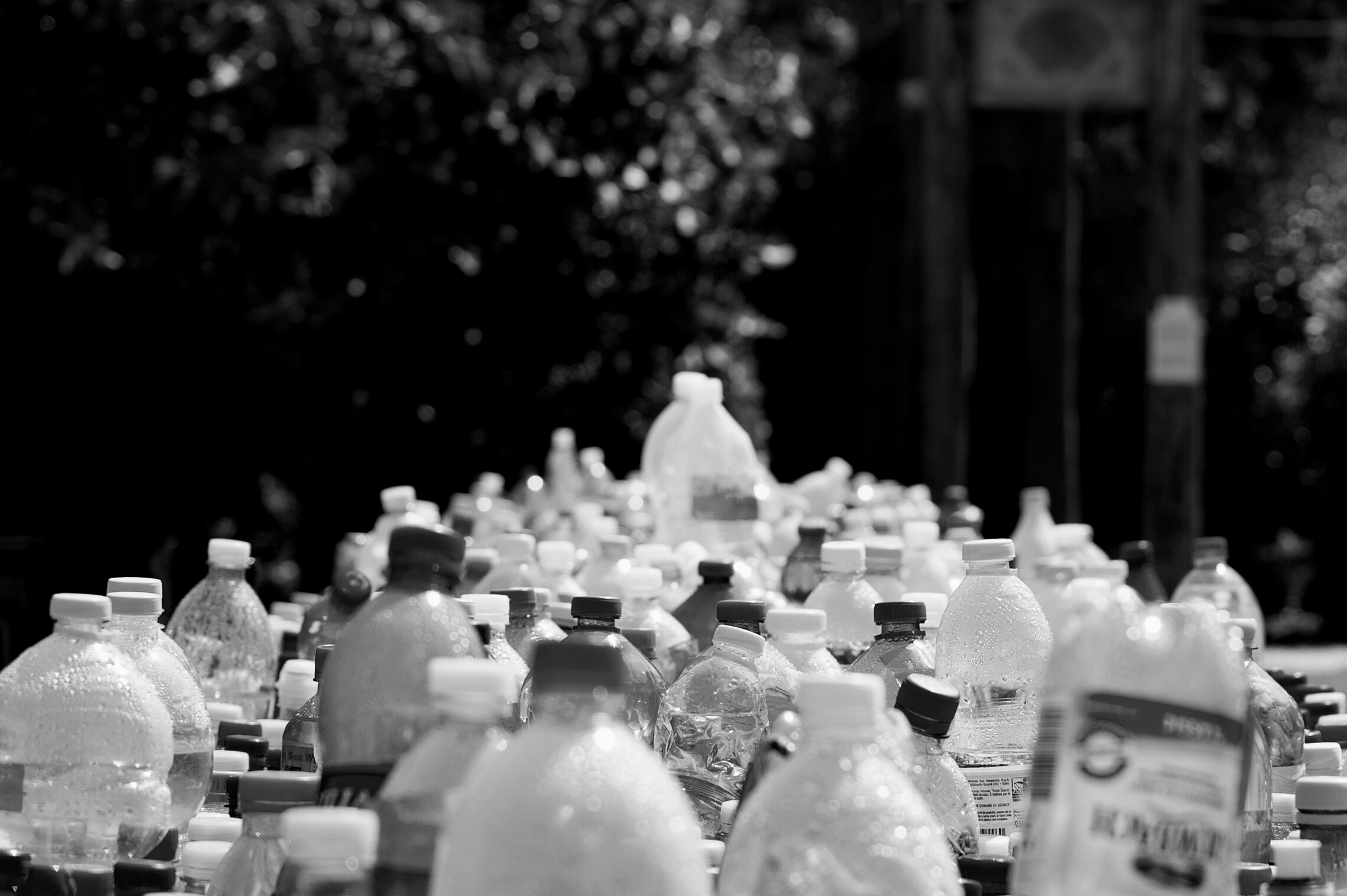 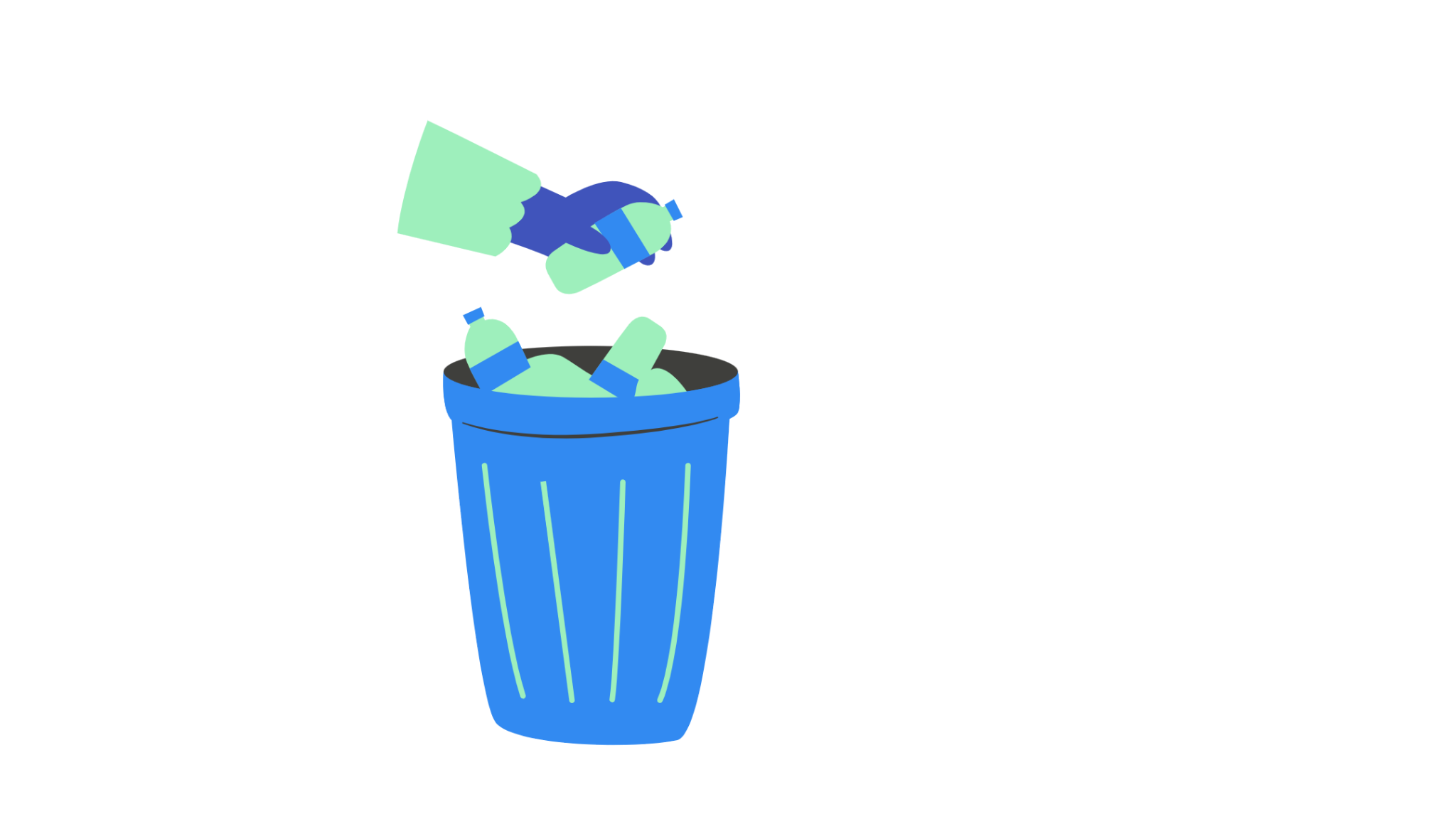 THANK YOU
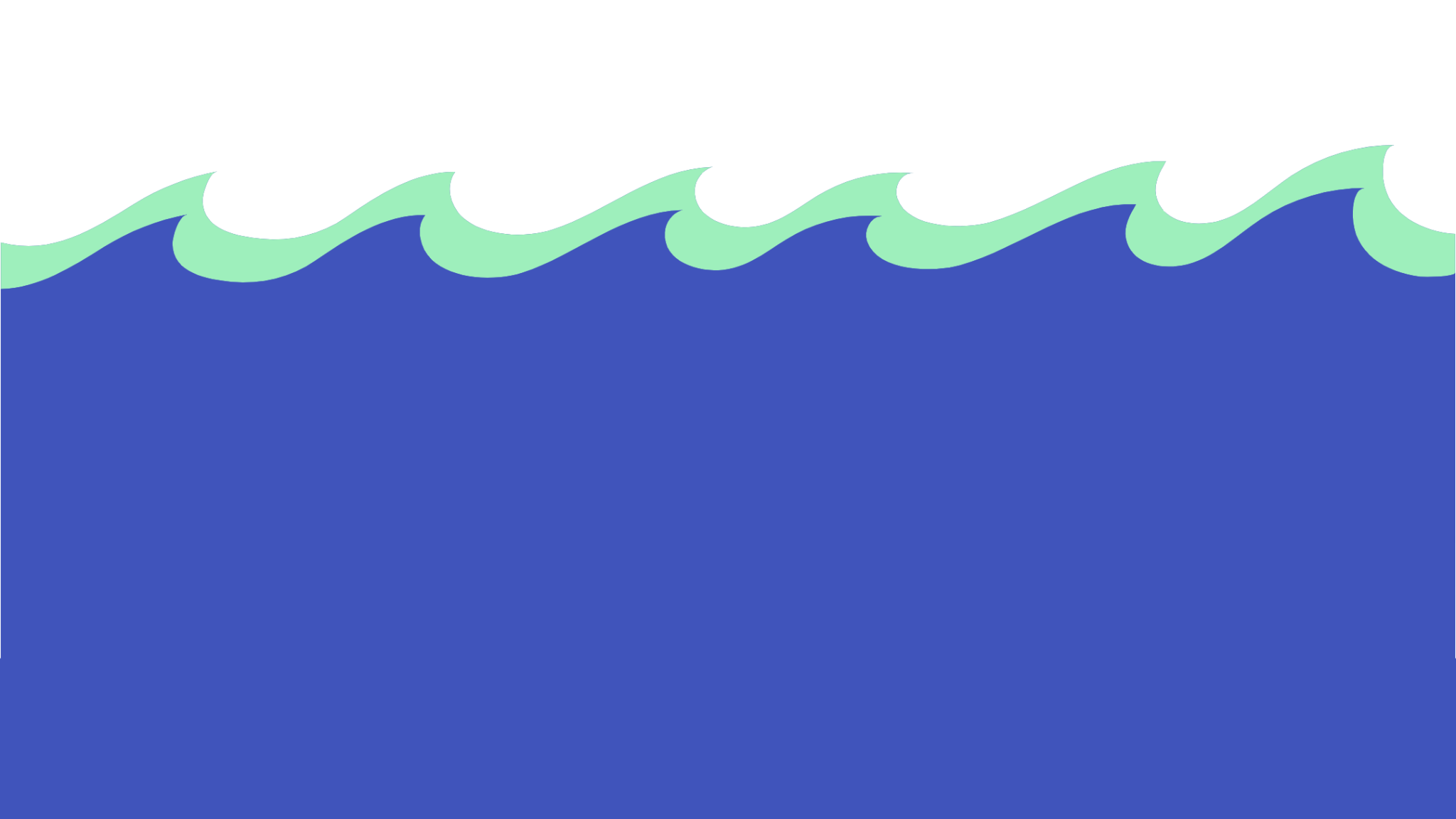 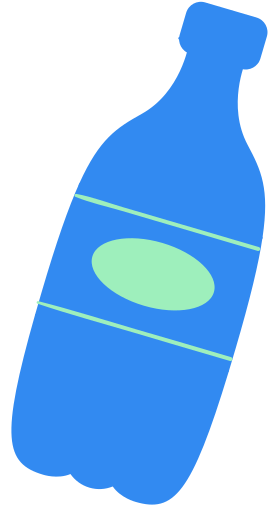 Write a closing statement or call-to-action here.
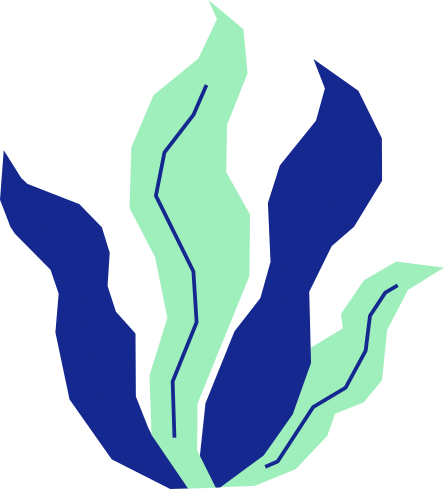 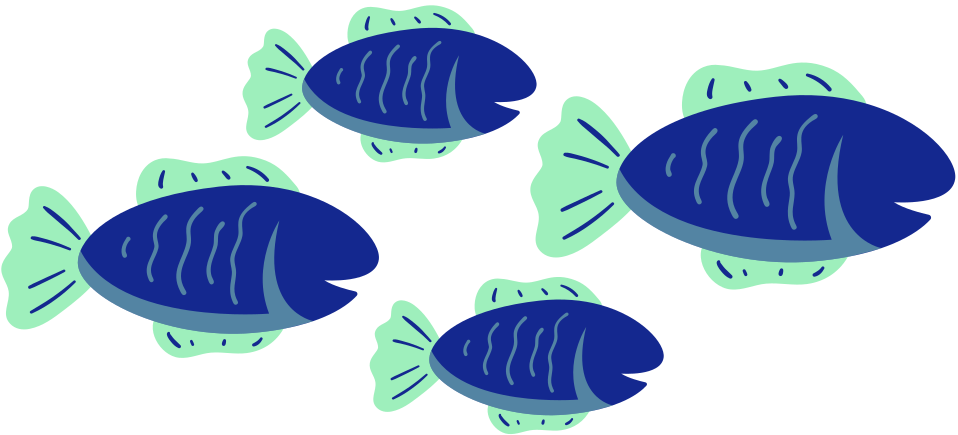 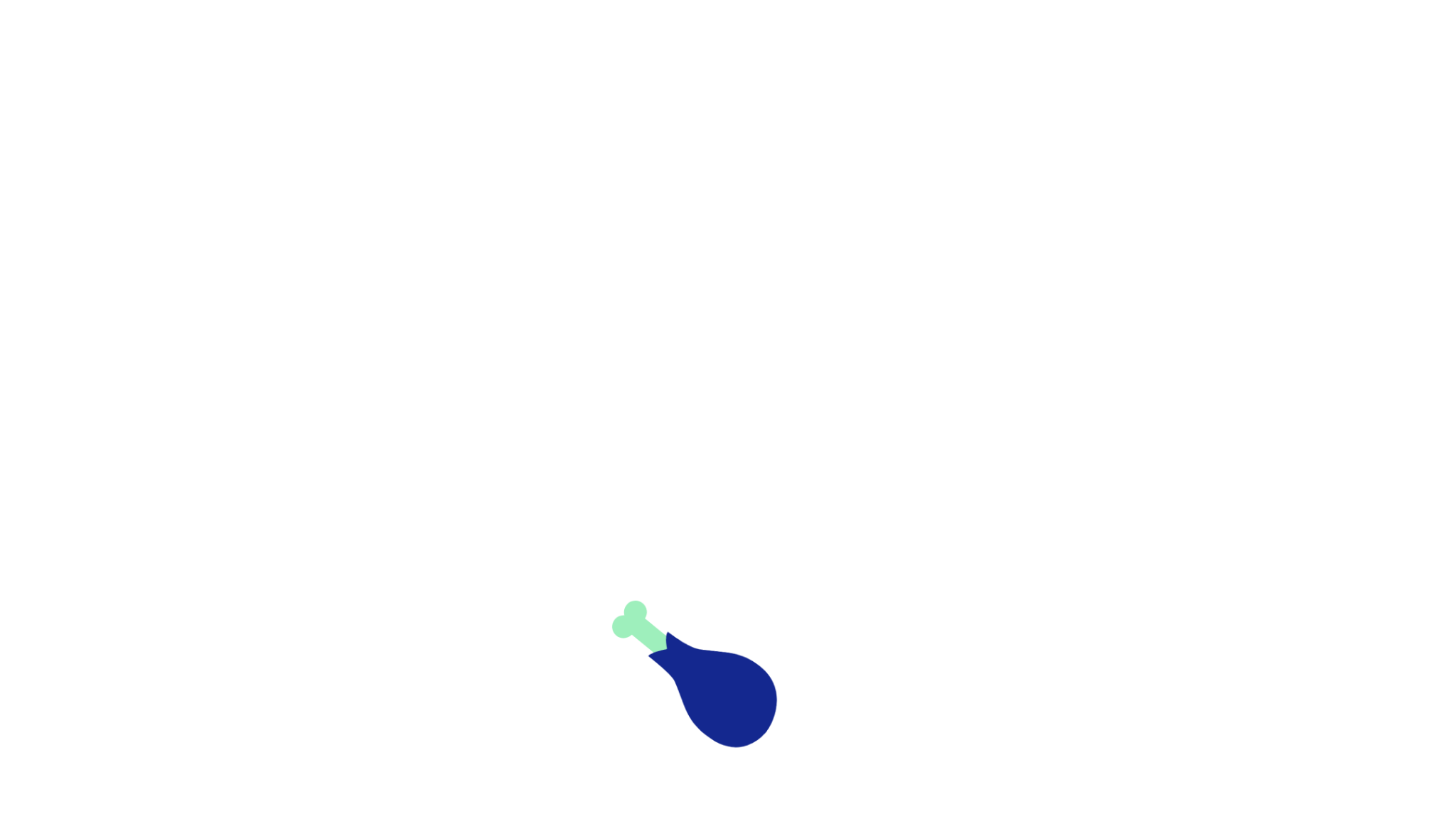 EMAIL
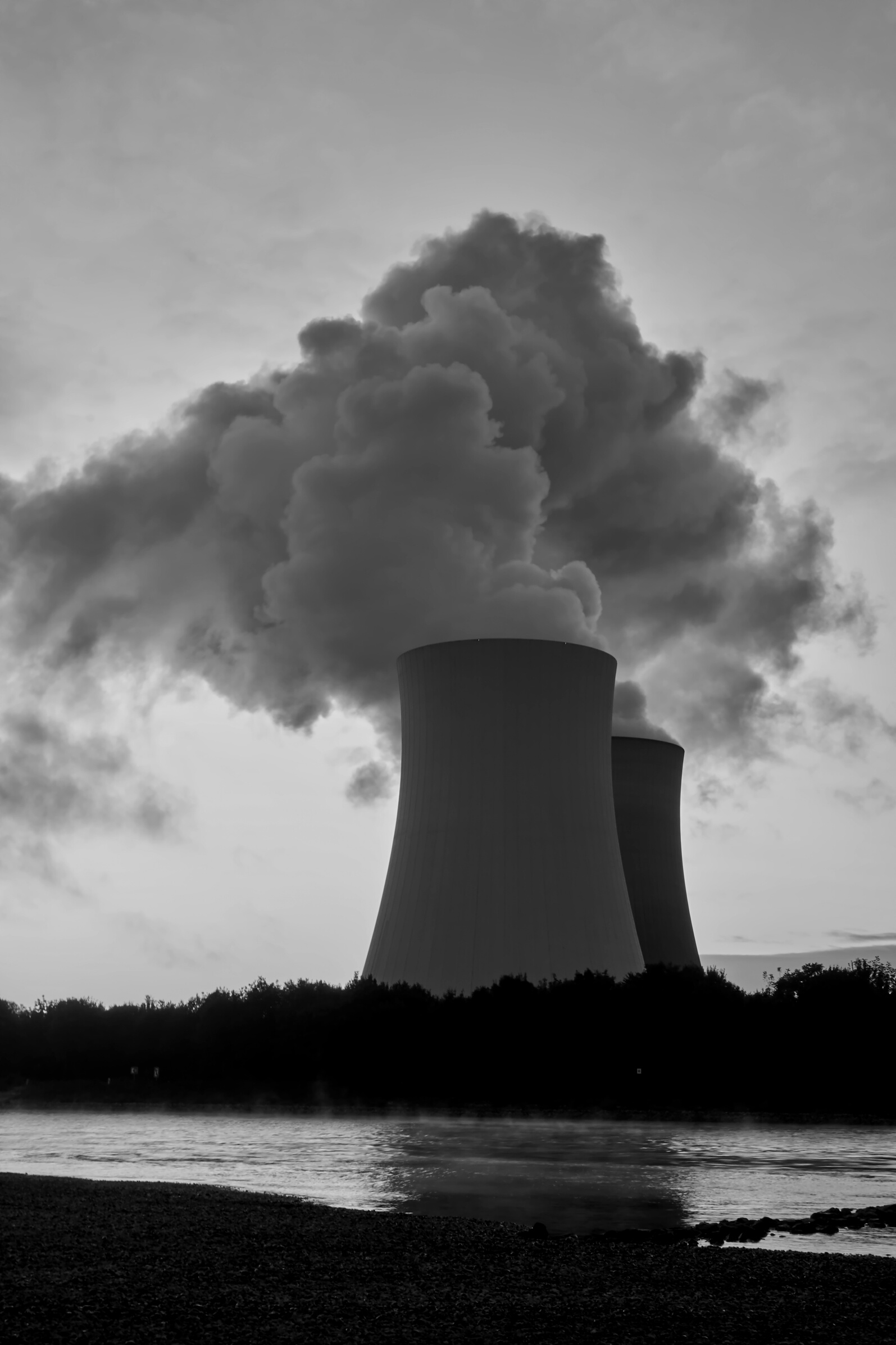 hello@reallygreatsite.com
GET IN TOUCH
SOCIAL MEDIA
@reallygreatsite
CALL US
123-456-7890
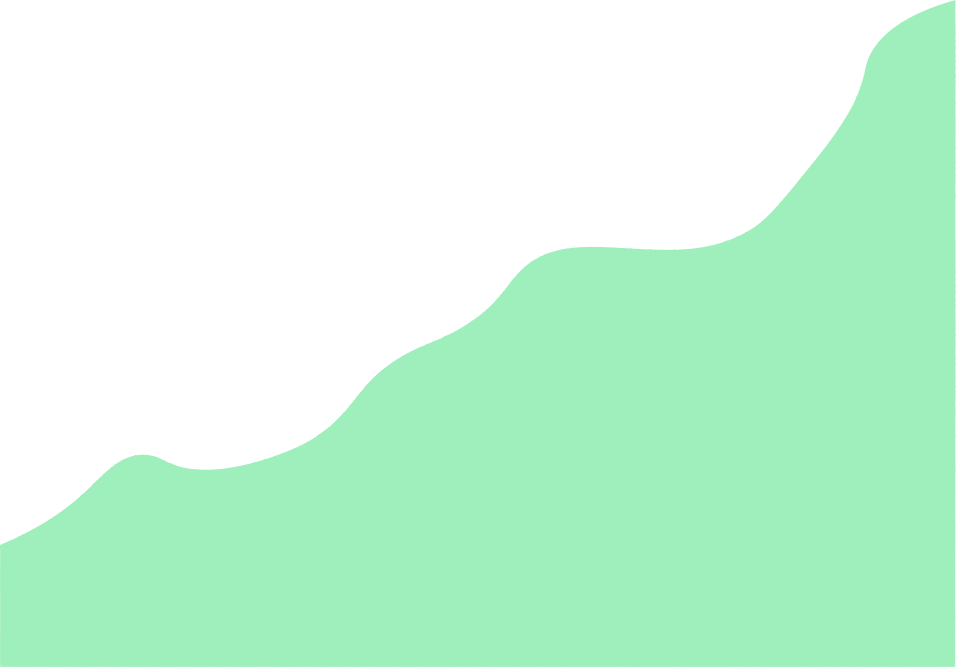 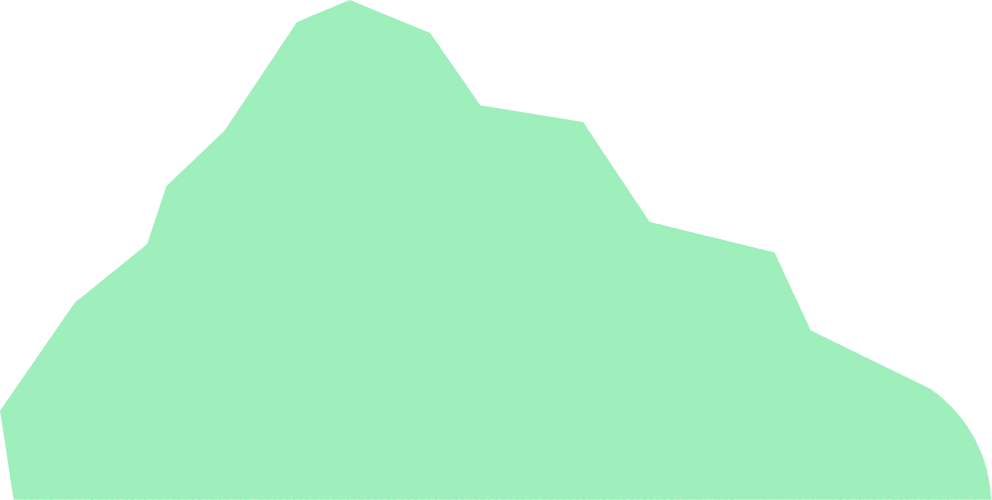 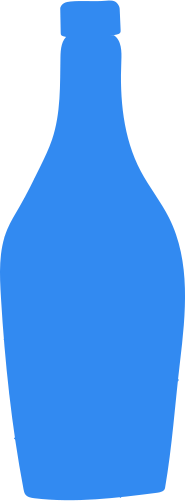 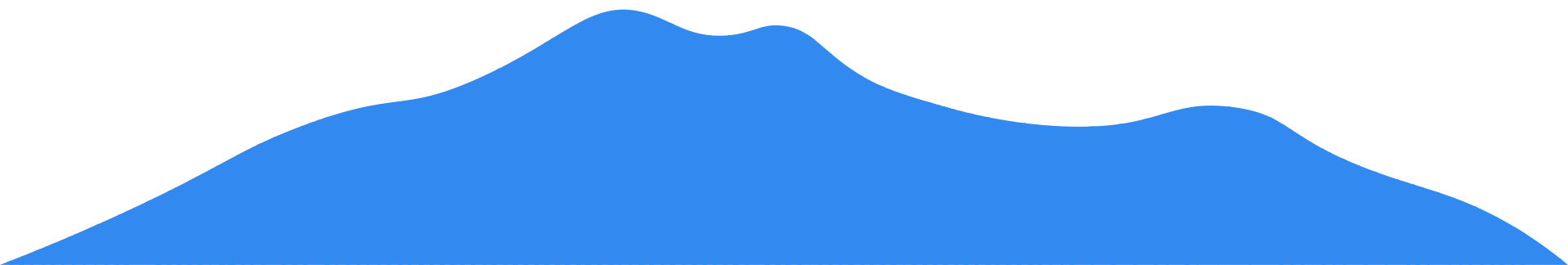 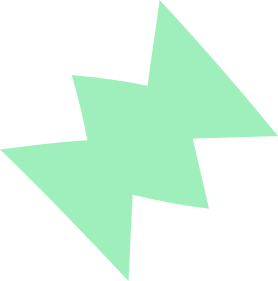 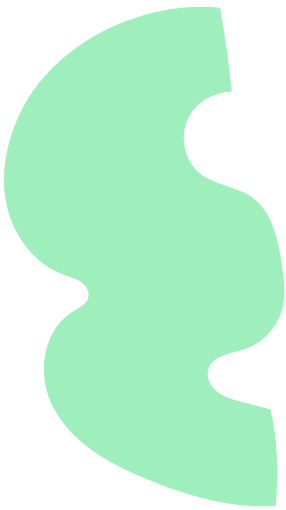 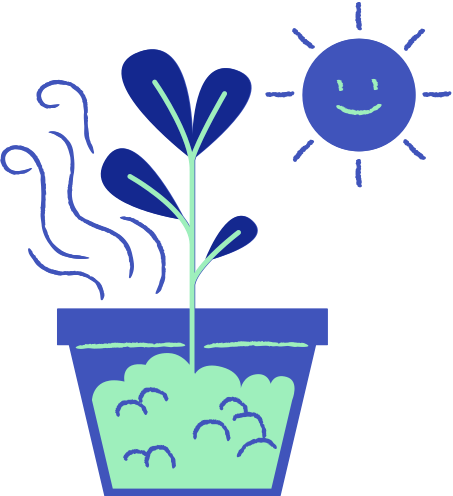 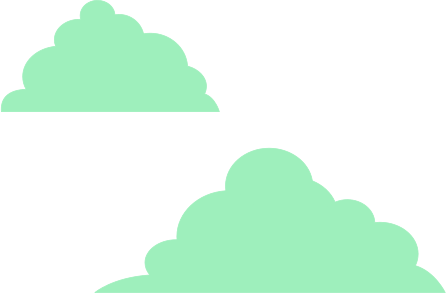 ADD A TEAM MEMBERS PAGE
NAME
NAME
NAME
NAME
Title or Position
Title or Position
Title or Position
Title or Position
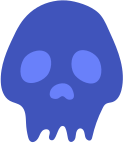 Elaborate on what you want to discuss.
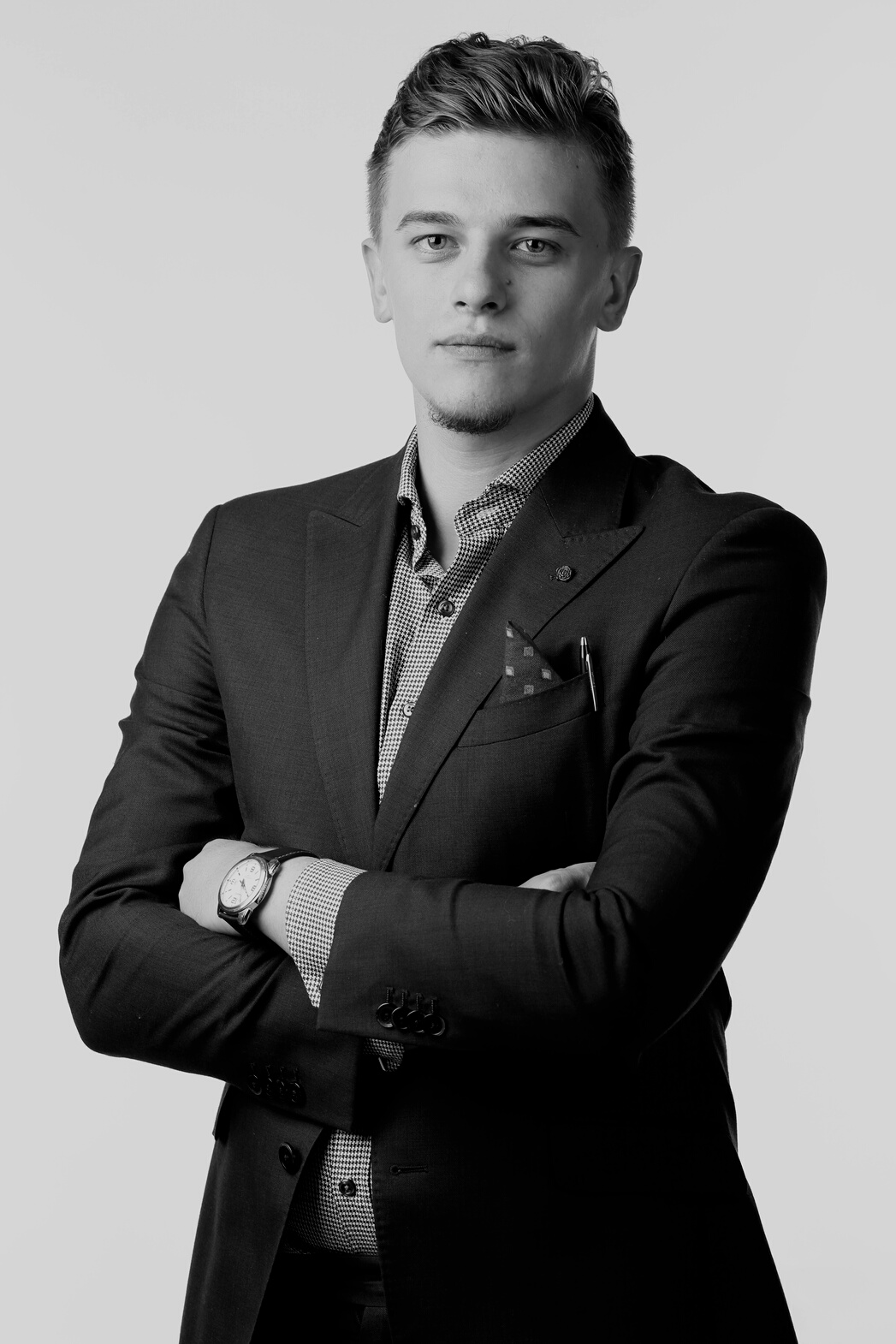 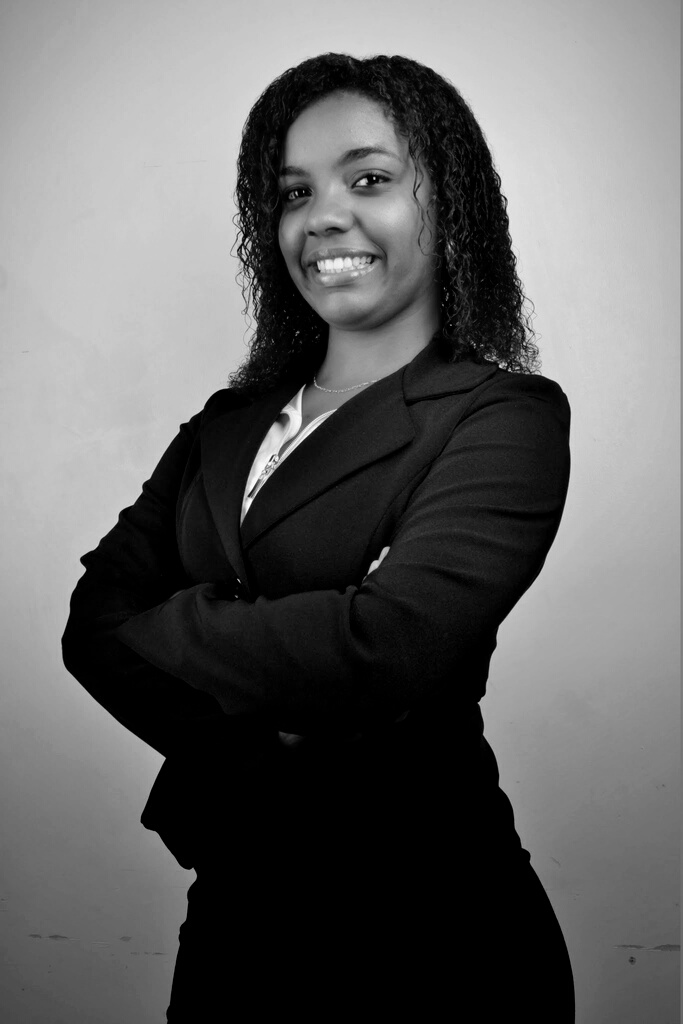 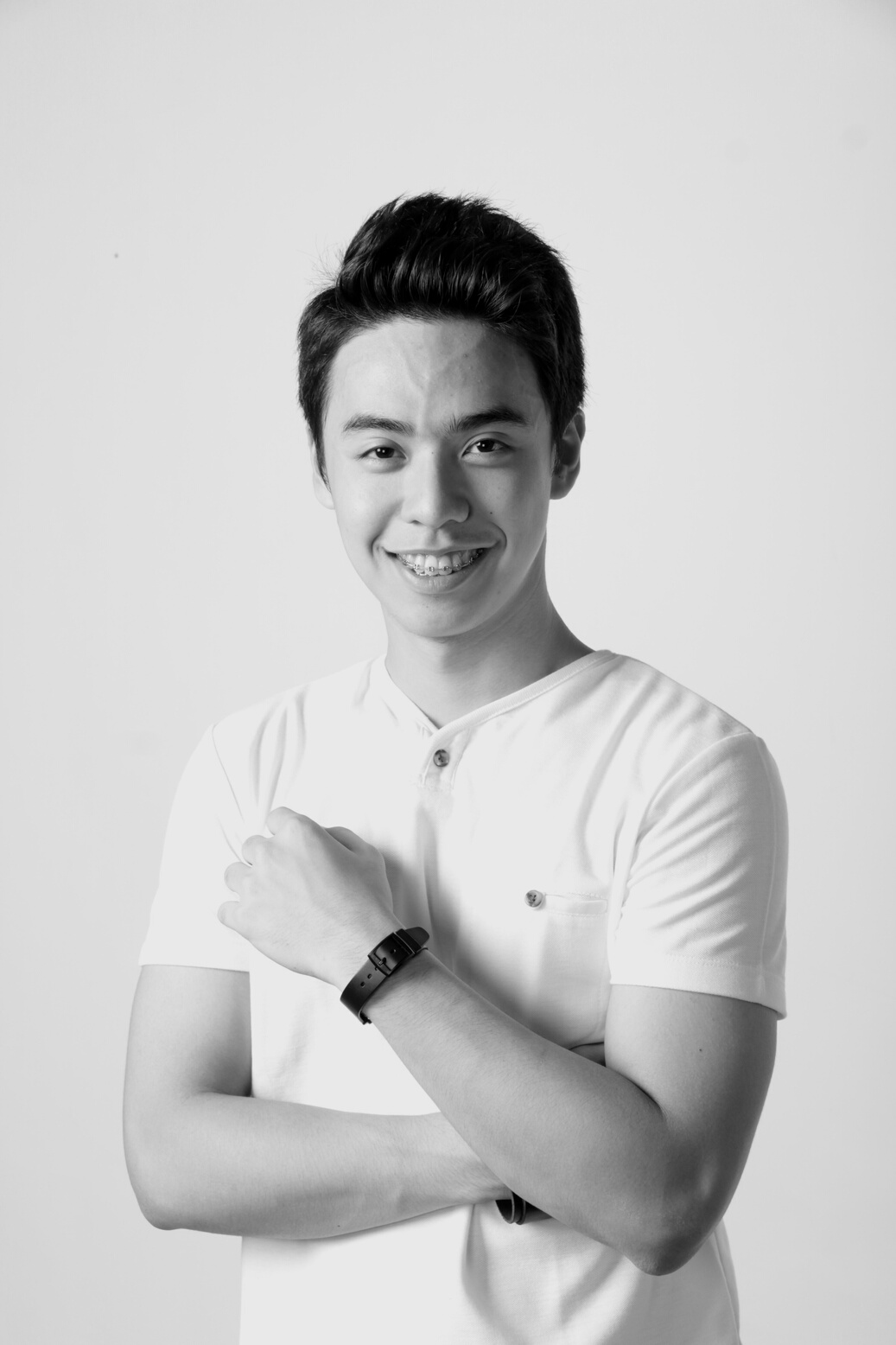 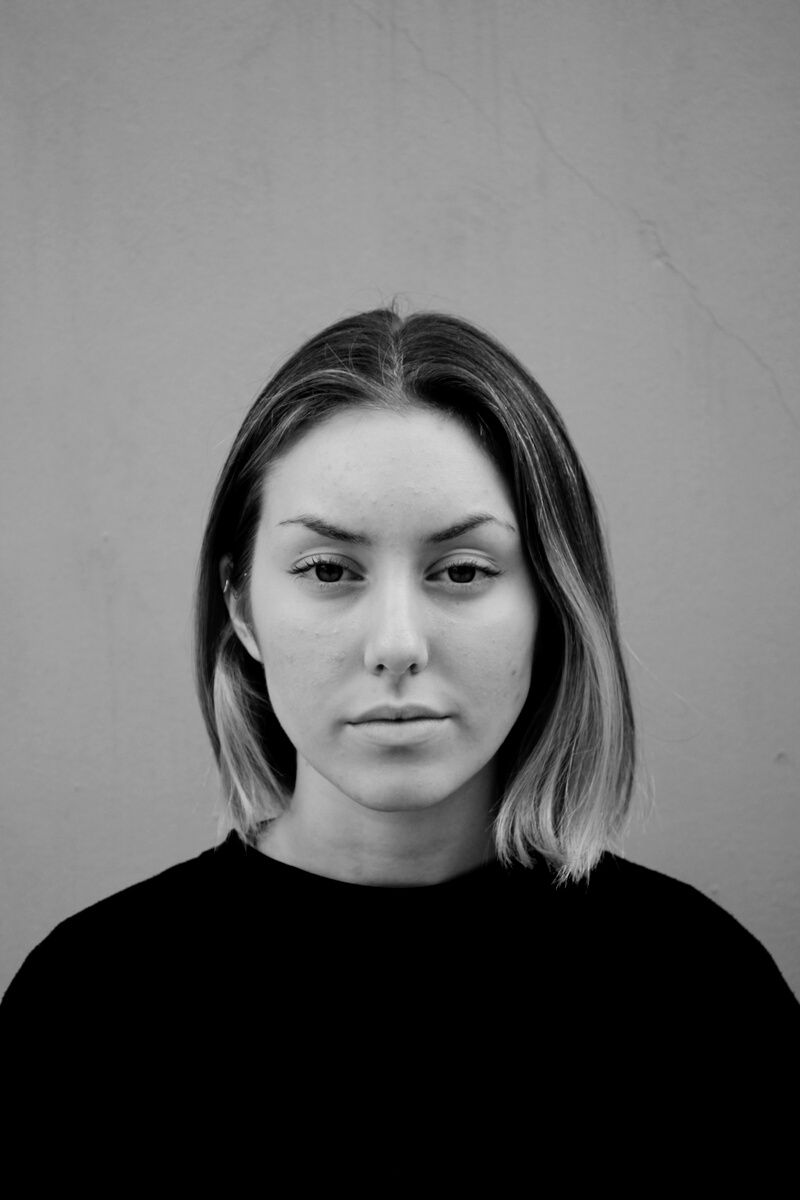 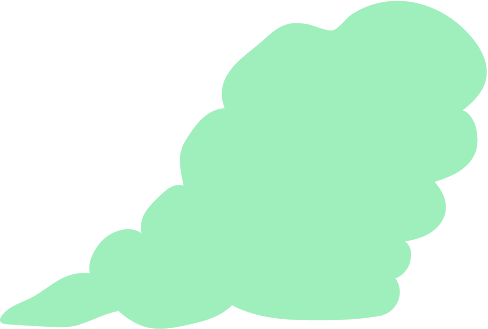 This presentation template is free for everyone to use thanks to the following:
HAPPY
DESIGNING!
CREDITS
SlidesCarnival for the presentation template
Pexels for the photos
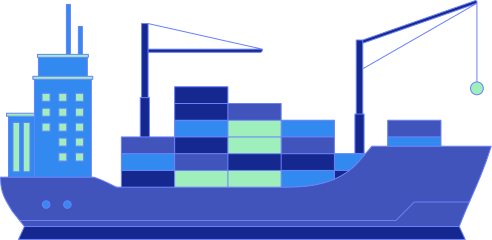 This presentation template
uses the following free fonts:
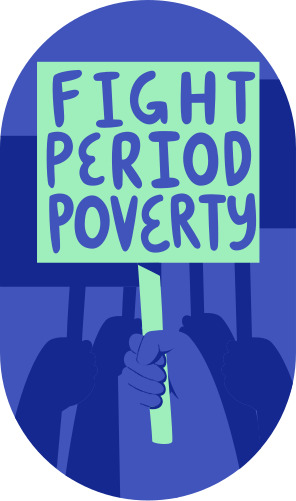 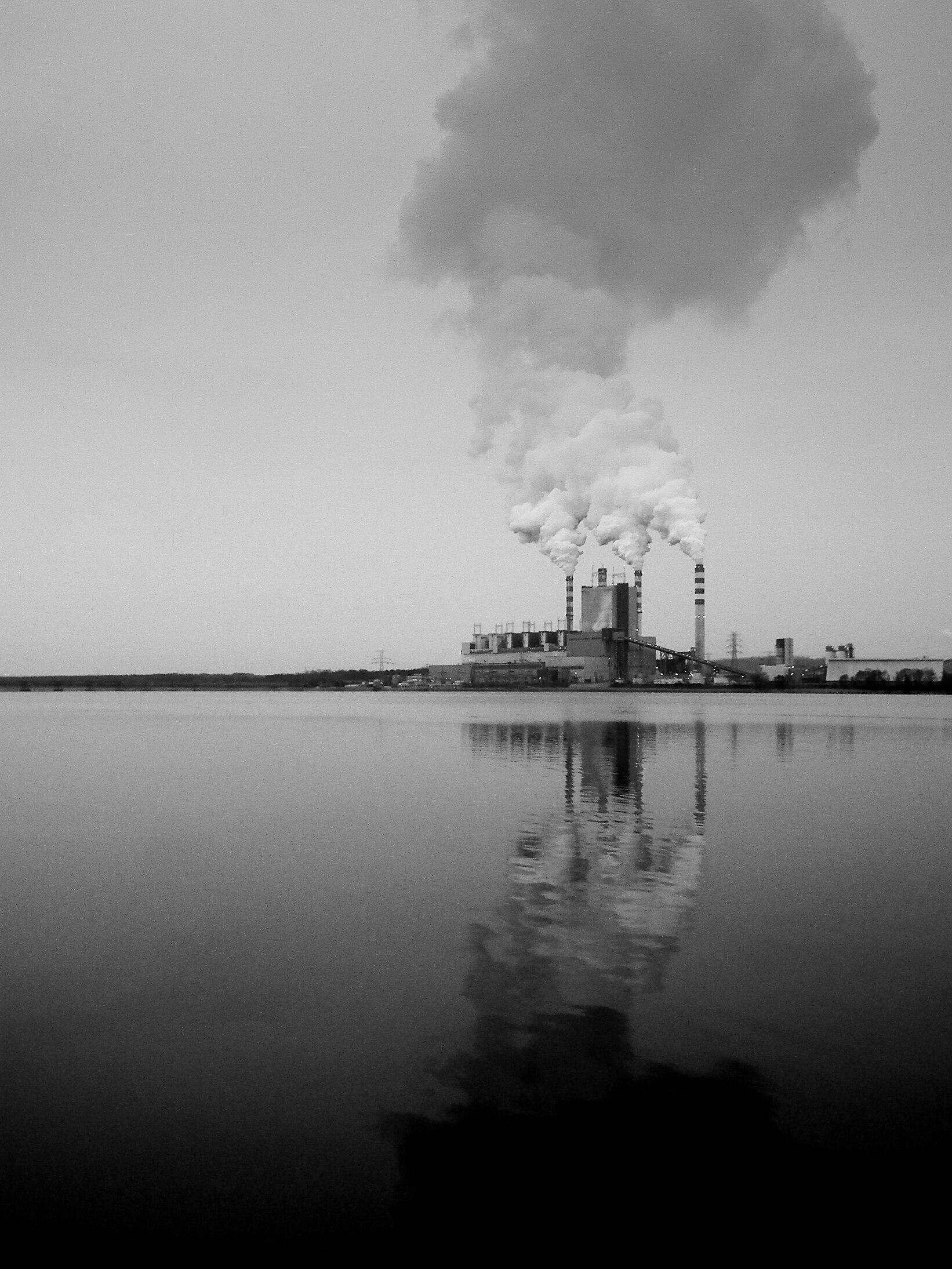 FONTS IN THIS PRESENTATION
Titles: Inter
Headers: Inter
Body Copy: Inter
YOU CAN
FIND THESE
FONTS ONLINE
TOO.
ADD A MAIN POINT
ADD A MAIN POINT
ADD A MAIN POINT
ADD A MAIN POINT
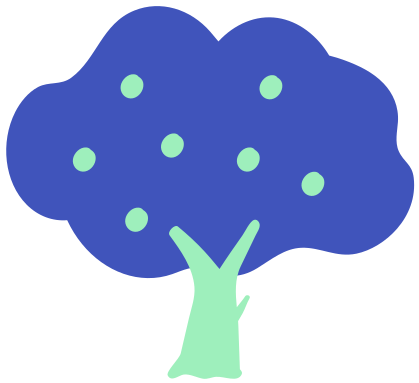 Elaborate on what
you want to discuss.
Elaborate on what
you want to discuss.
Elaborate on what
you want to discuss.
Elaborate on what
you want to discuss.
ADD A
TIMELINE PAGE
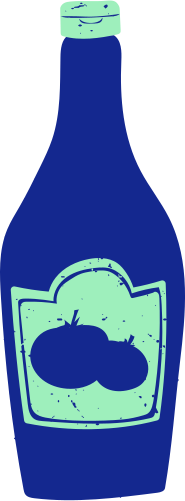 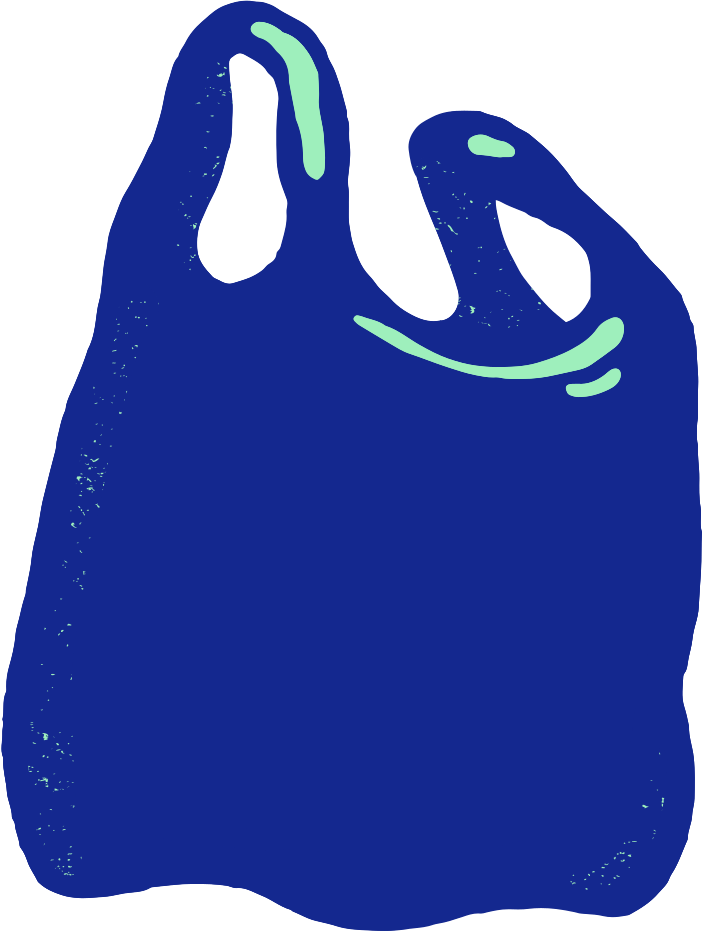 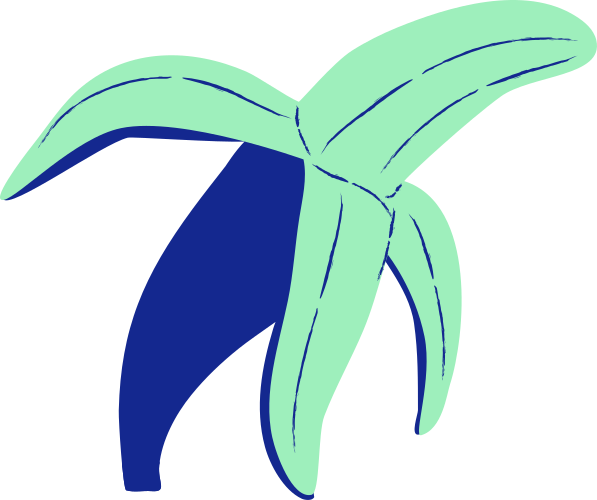 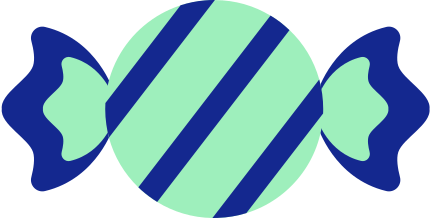 O
T
S
W
OPPORTUNITIES
THREATS
STRENGTHS
WEAKNESSES
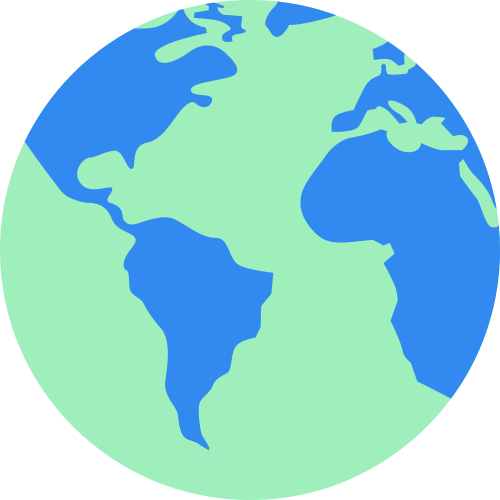 Where do you need to improve? 
Are resources adequate?
What do others do
better than you?
What are the blockers
you're facing? 
What are factors outside
of your control?
What are you doing well? 
What sets you apart?
What are your good qualities?
What are your goals? 
Are demands shifting?
How can it be improved?
WRITE YOUR
TOPIC OR IDEA
50
40
Elaborate on what you want to discuss.
30
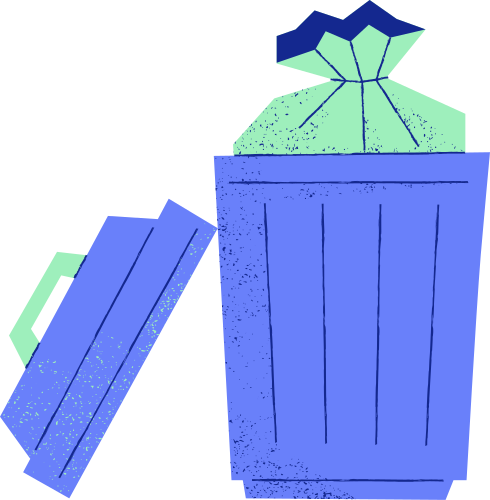 20
10
0
Item 1
Item 2
Item 3
Item 4
Item 5
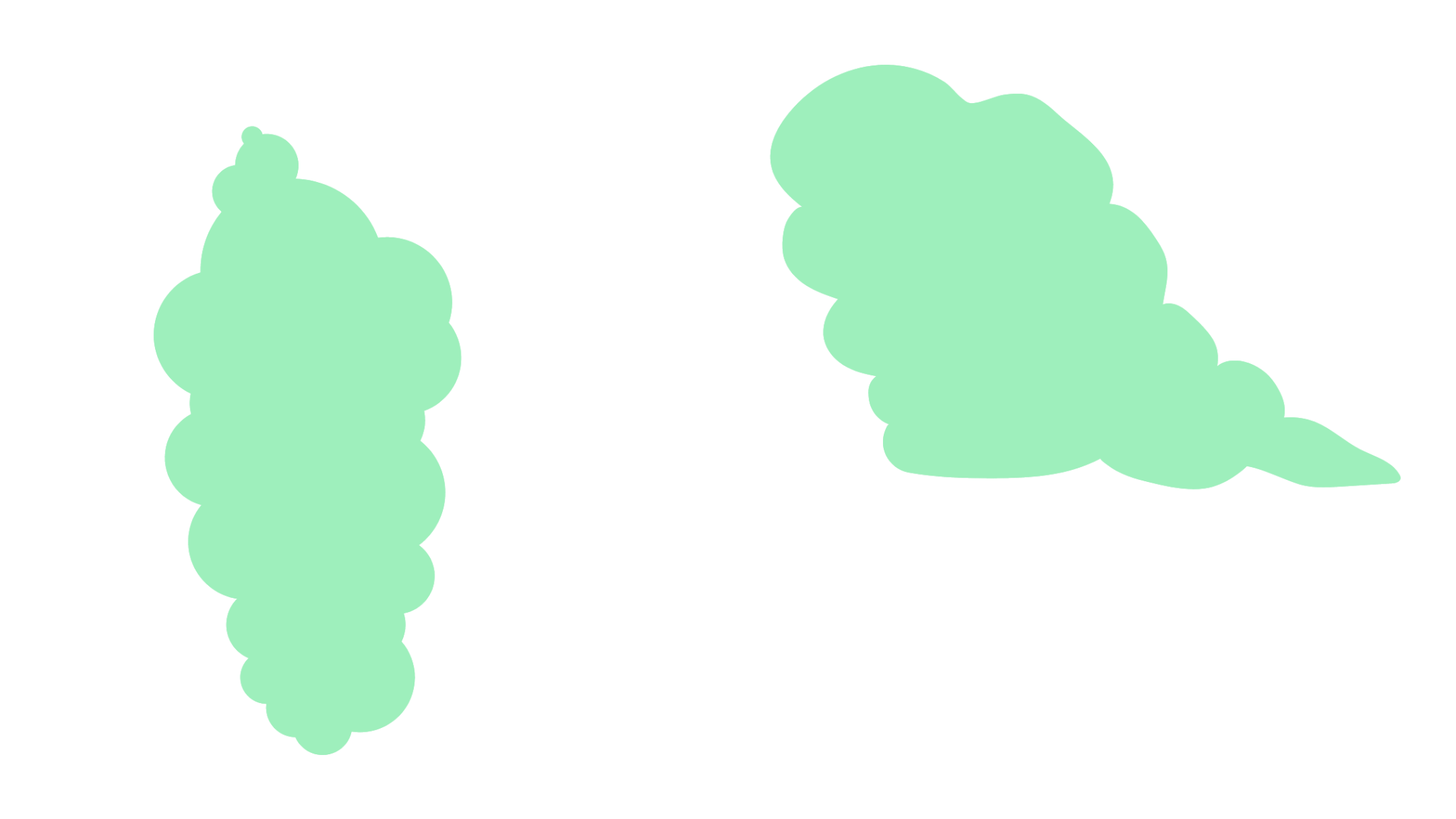 NAME
NAME
NAME
NAME
NAME
NAME
NAME
Title or Position
Title or Position
Title or Position
Title or Position
Title or Position
Title or Position
Title or Position
ADD A
CHART PAGE
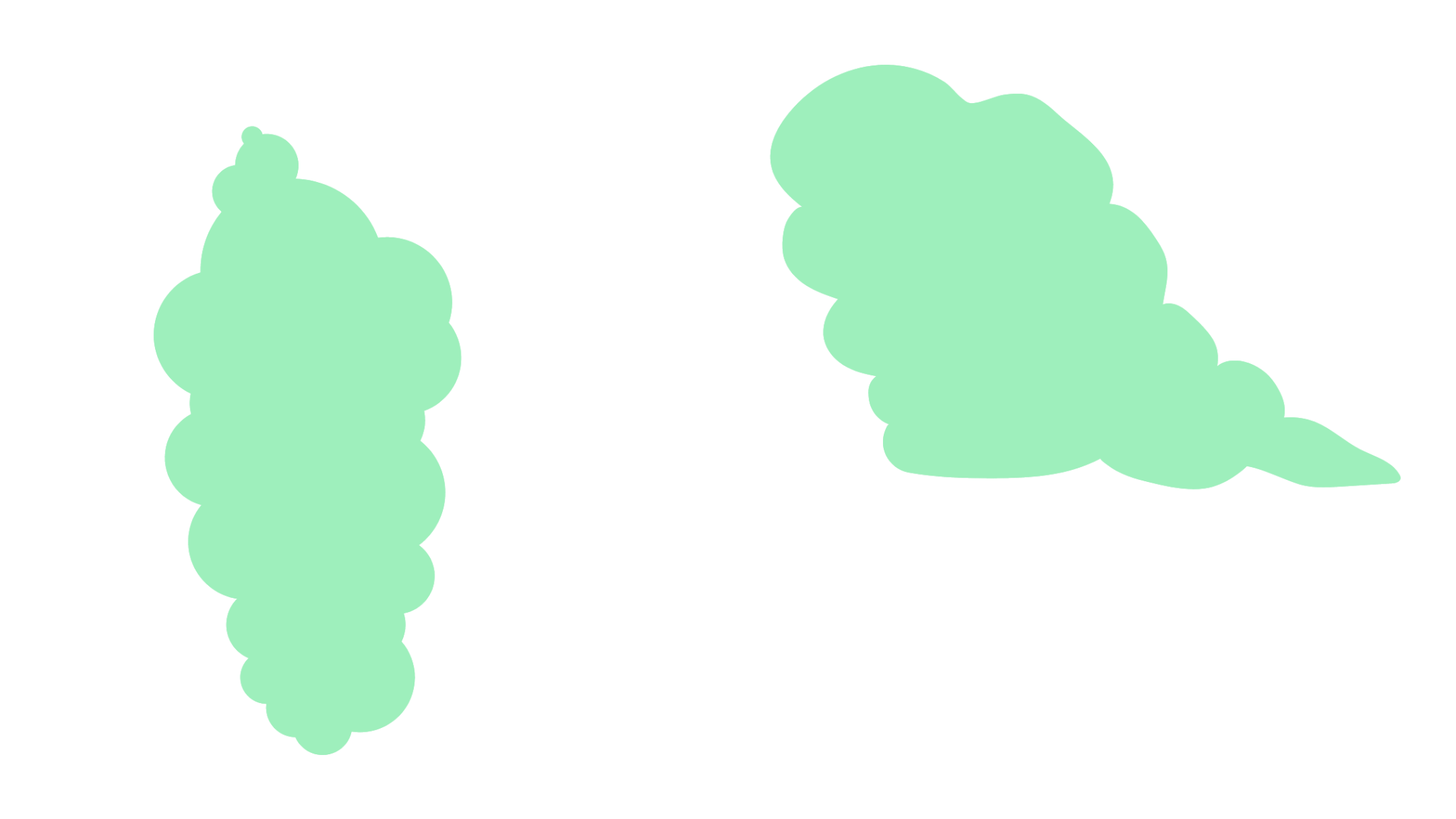 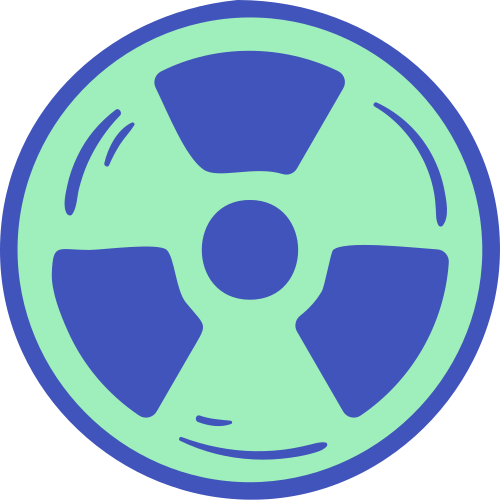 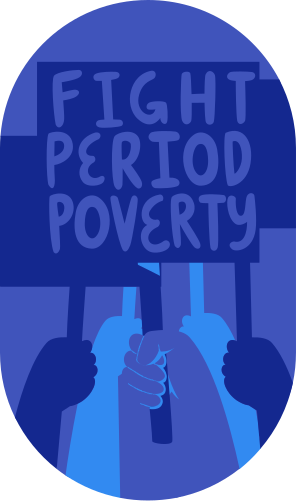 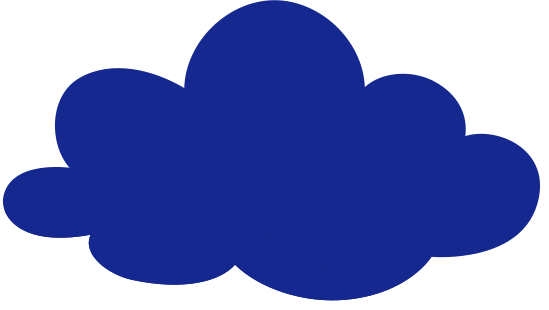 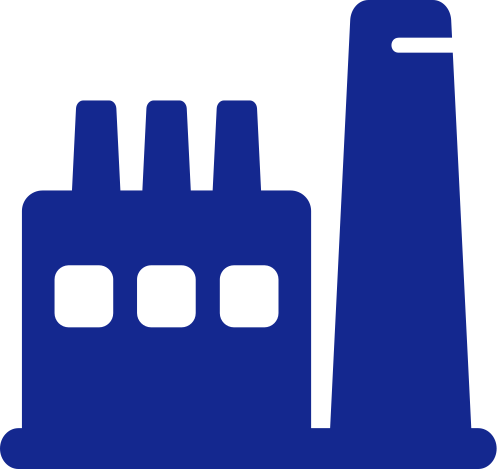 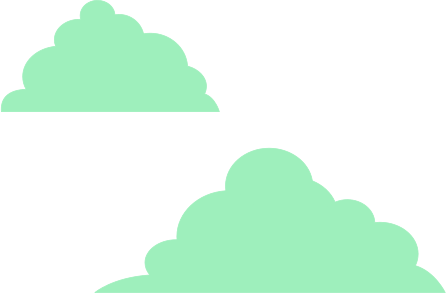 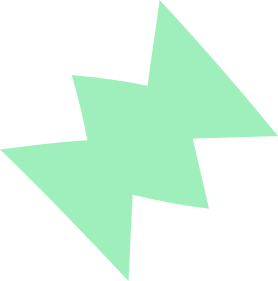 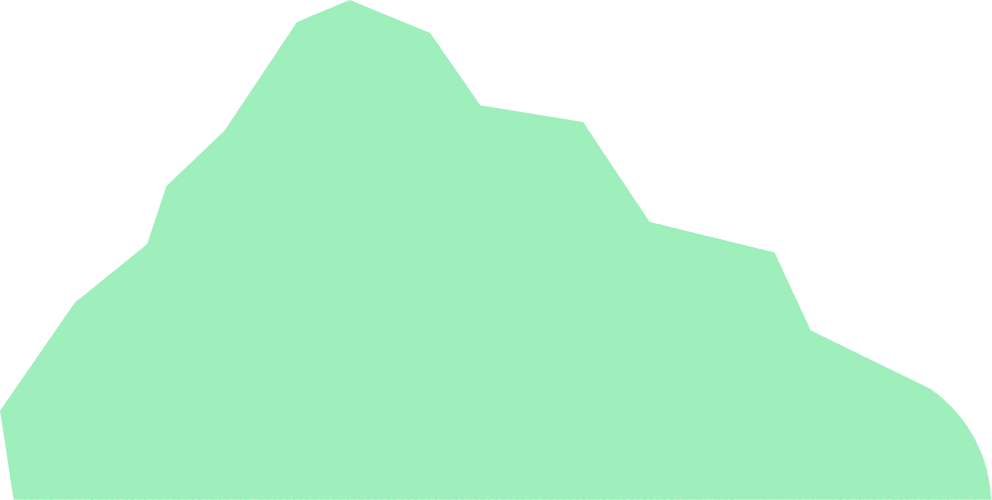 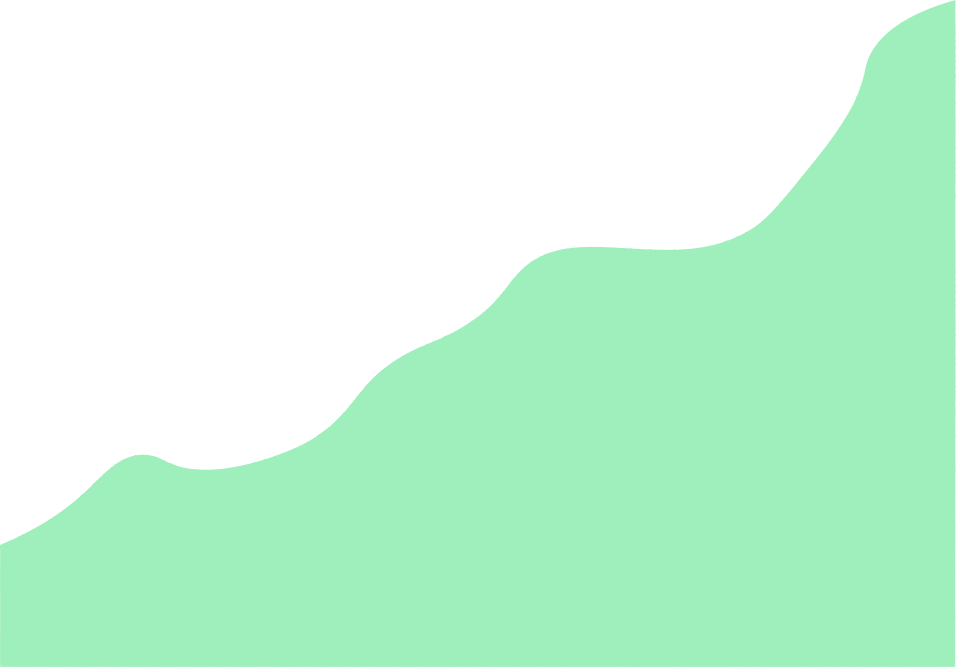 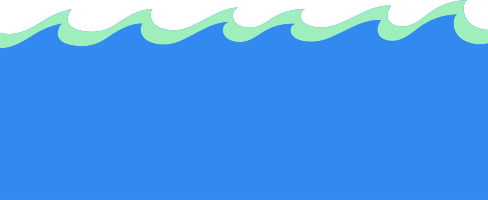 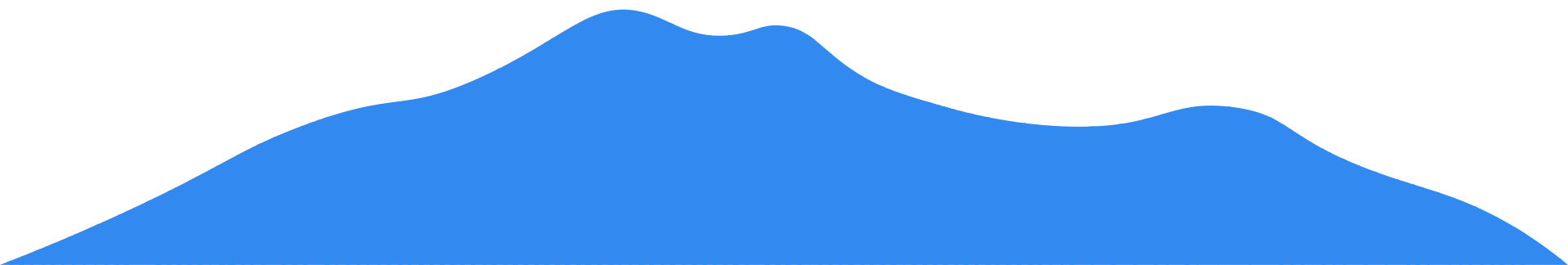 RESOURCE 
PAGE
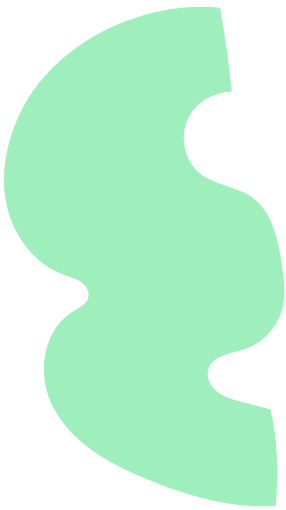 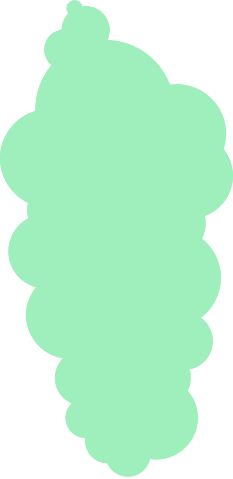 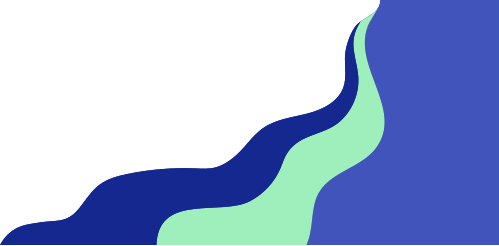 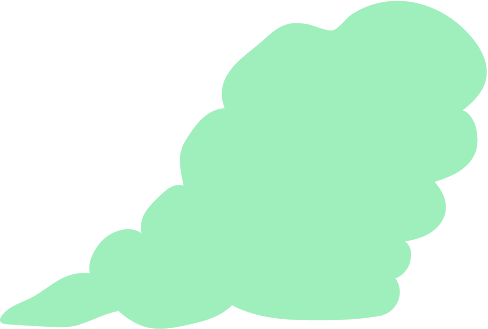 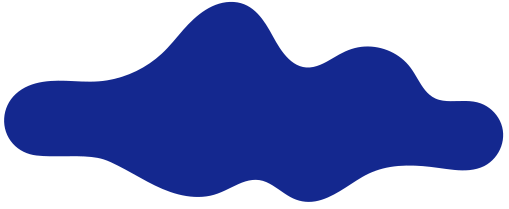 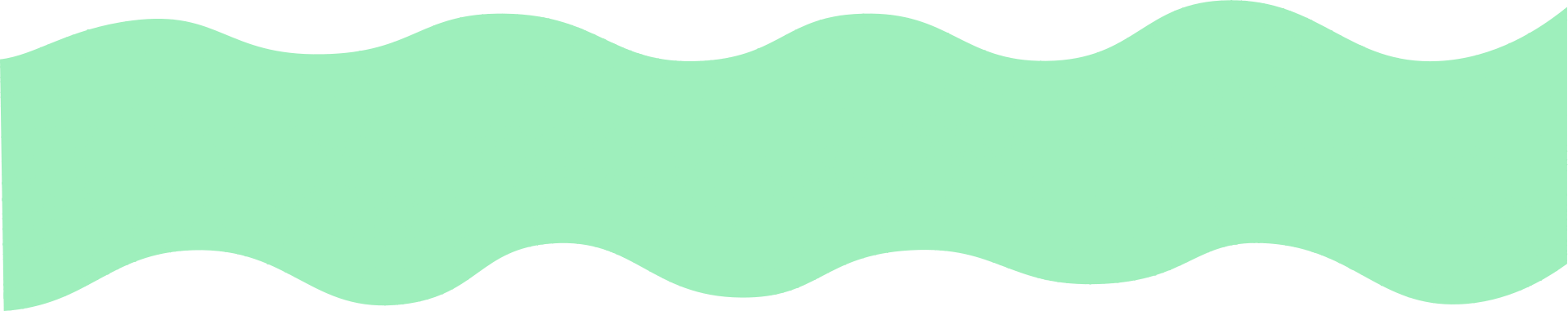 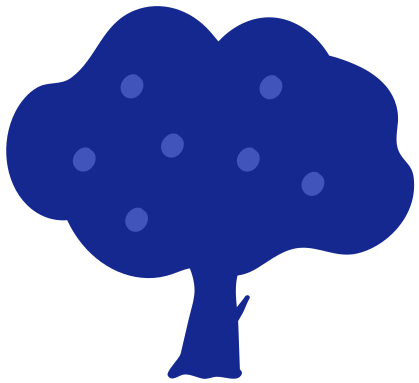 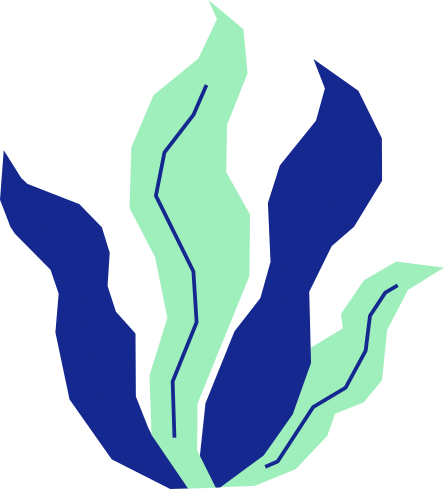 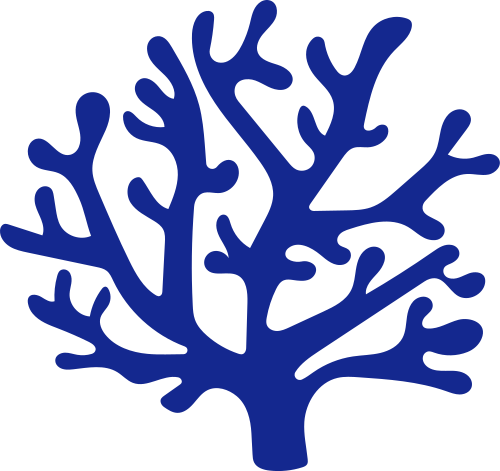 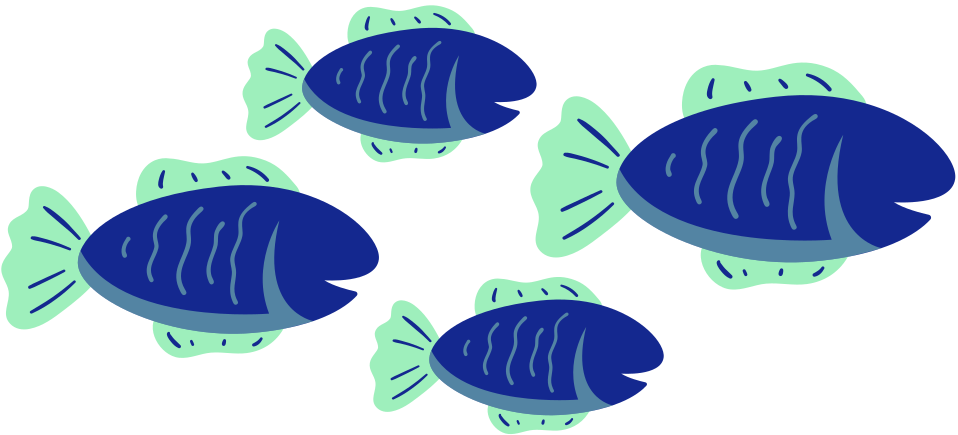 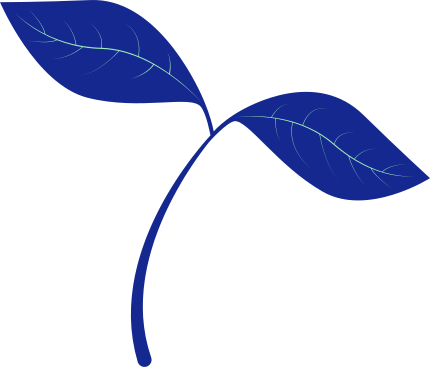 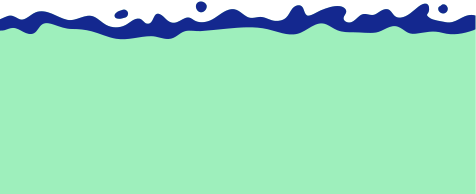 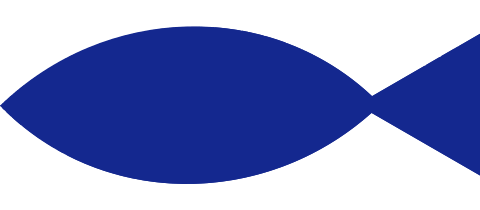 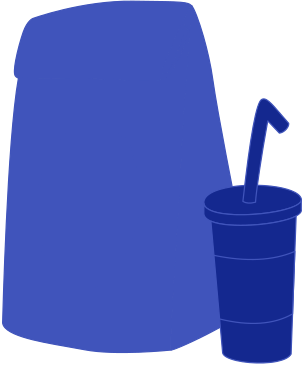 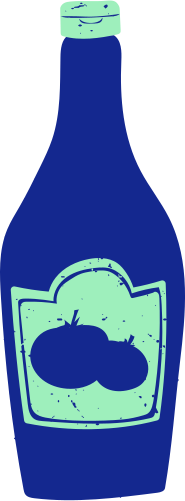 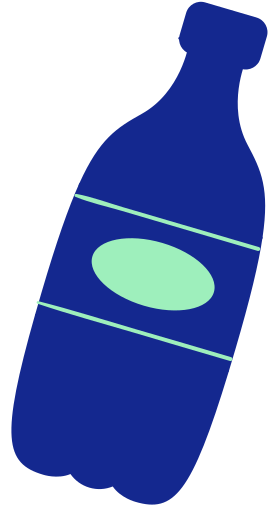 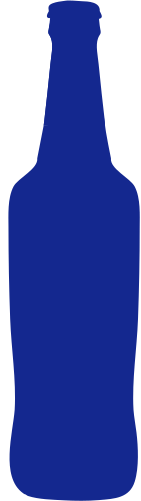 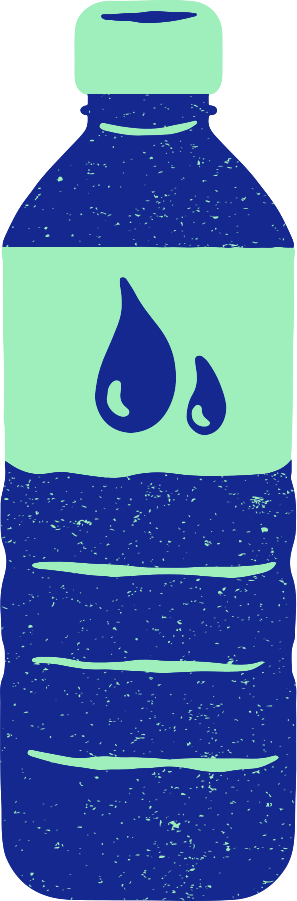 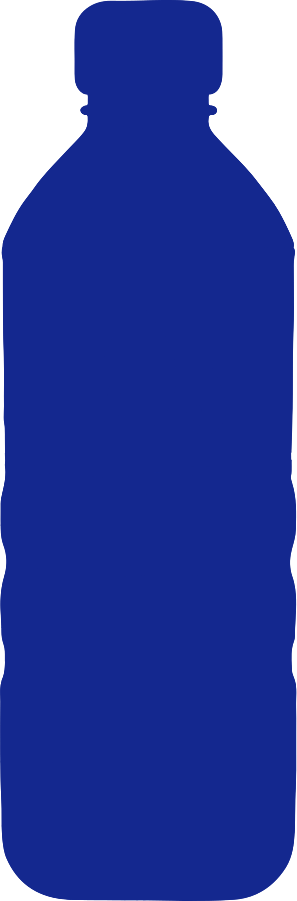 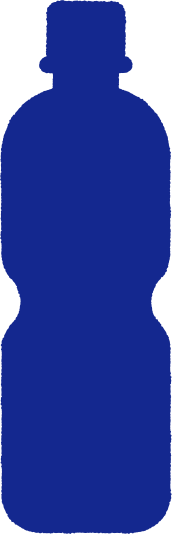 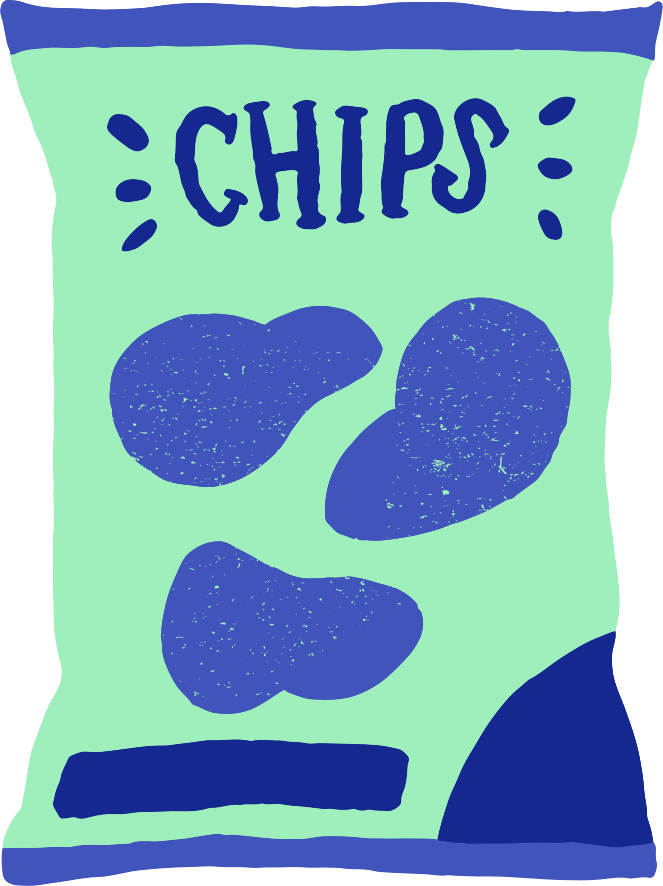 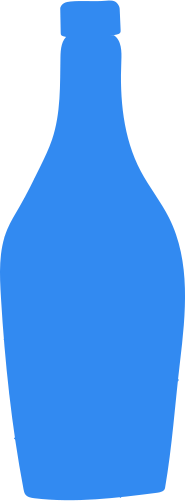 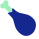 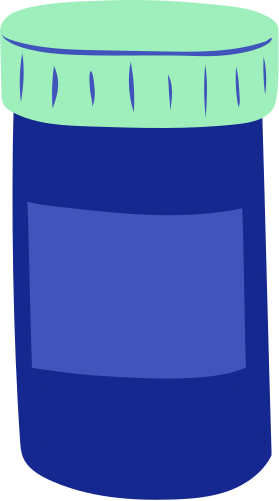 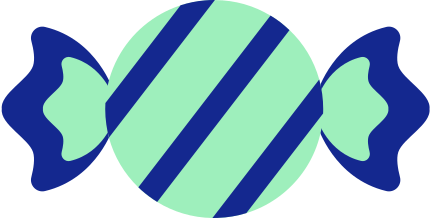 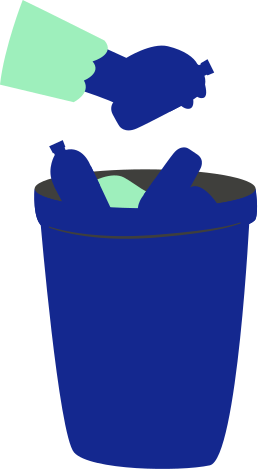 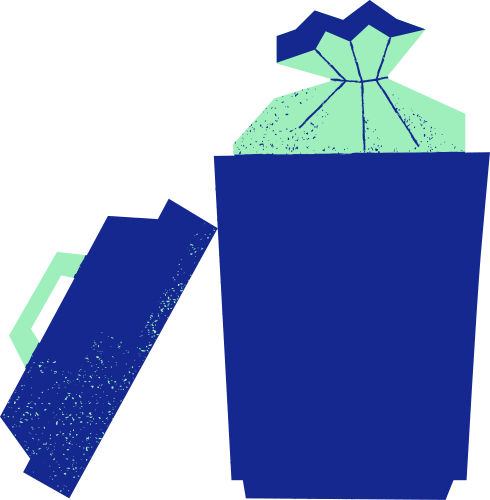 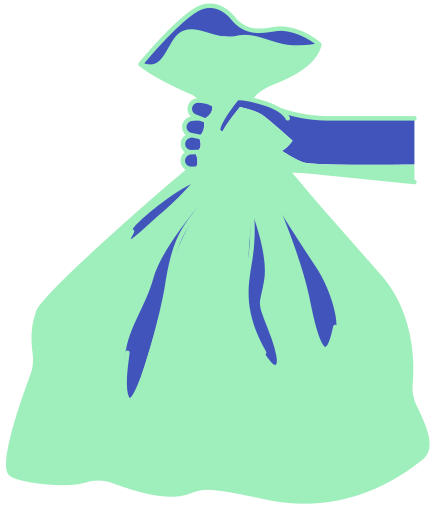 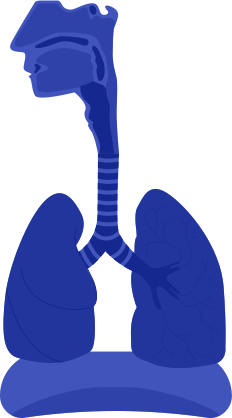 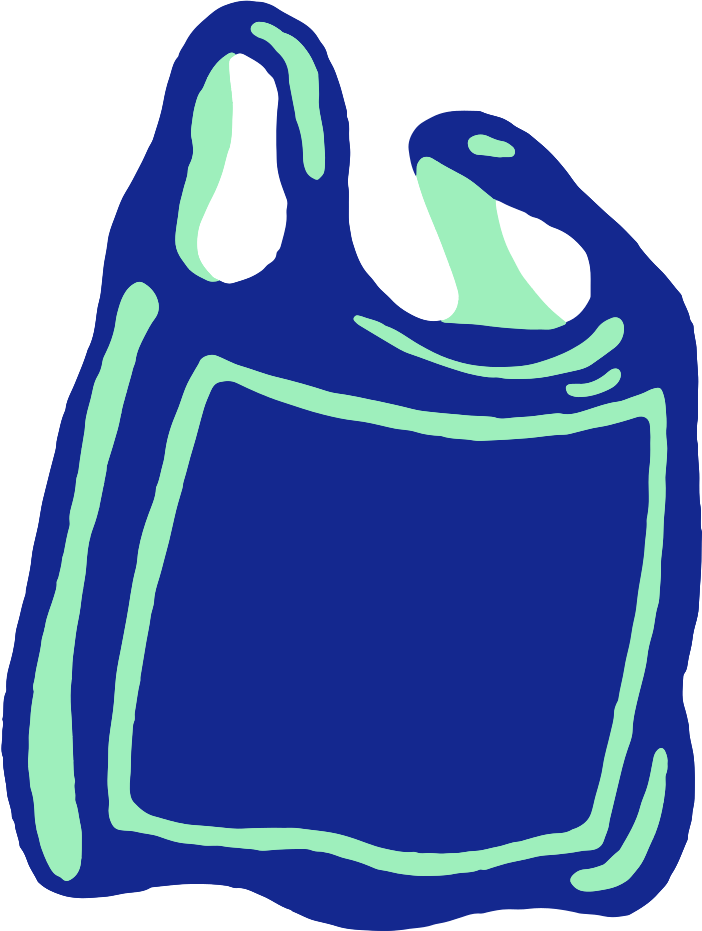 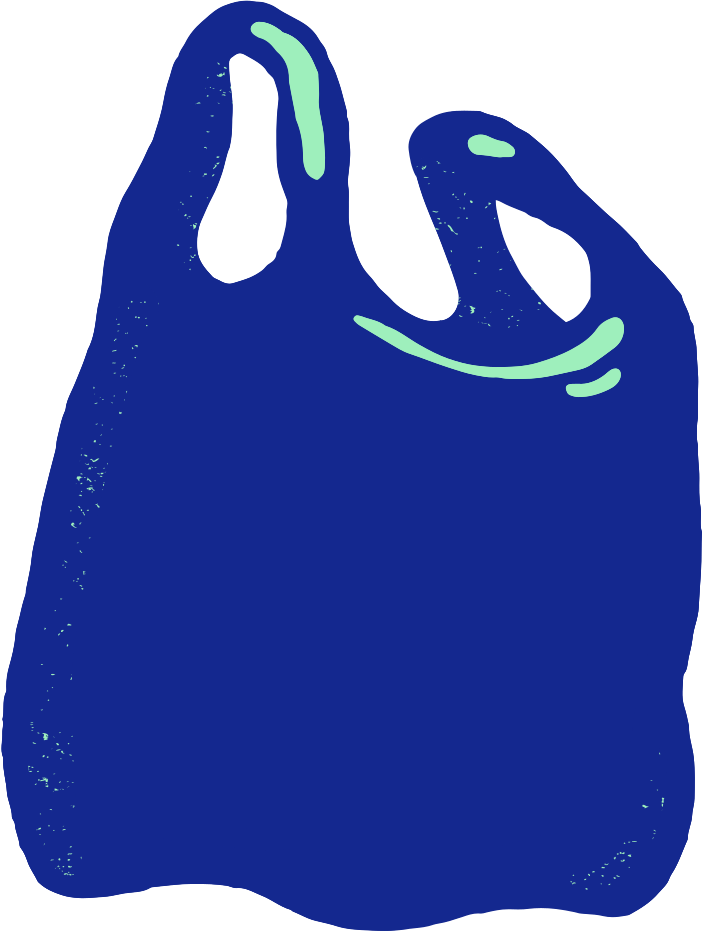 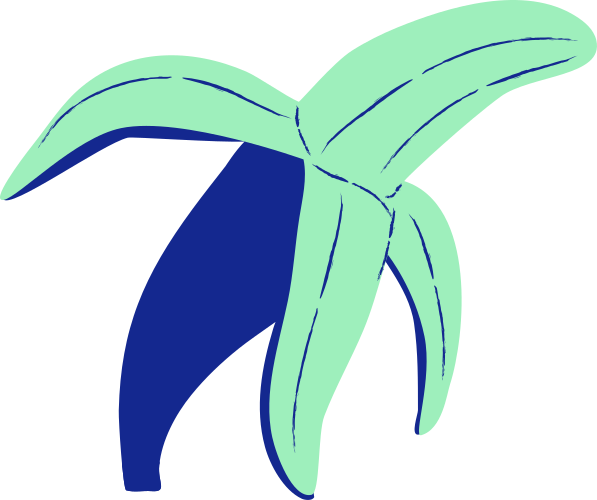 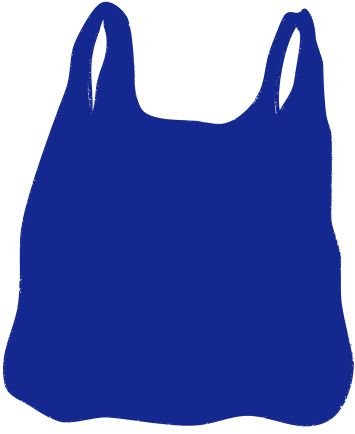 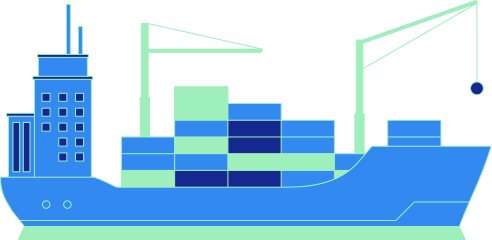 Use these design resources
in your Canva Presentation.
Happy designing! 

Don't forget to delete this
page before presenting.
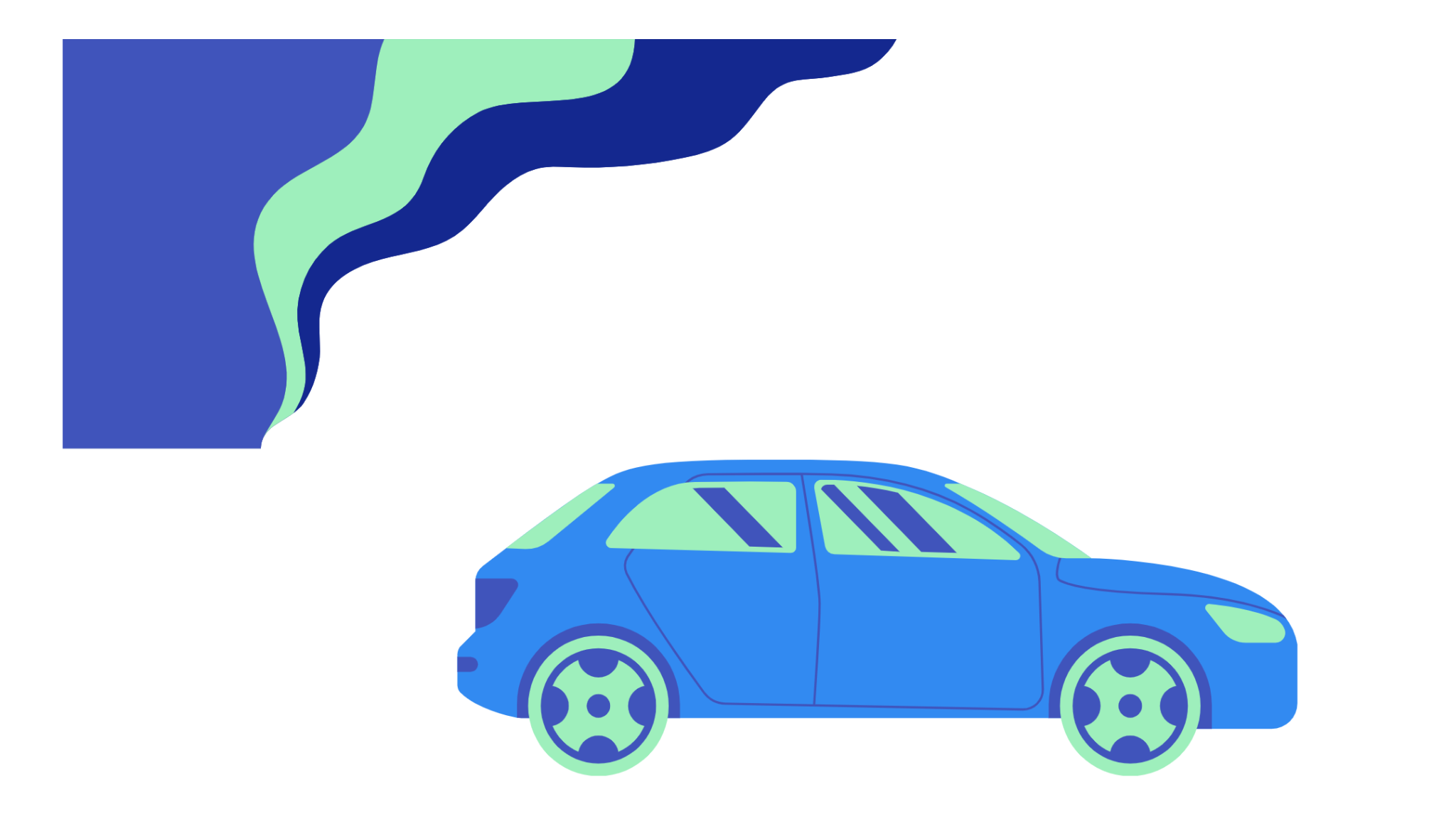 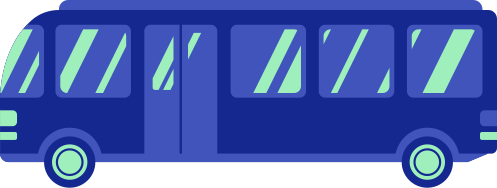 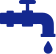 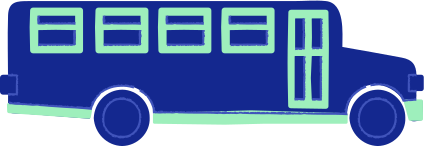 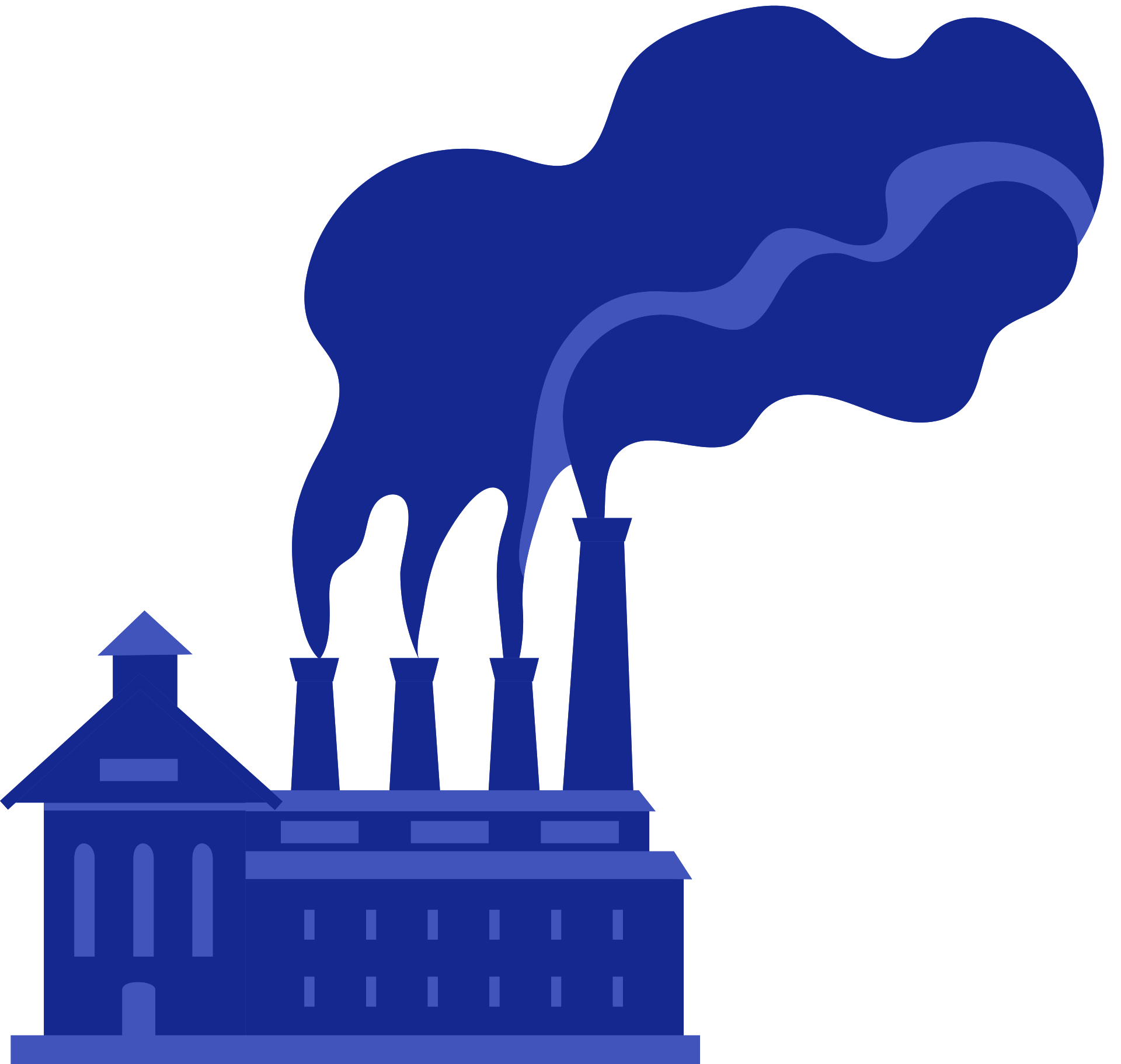 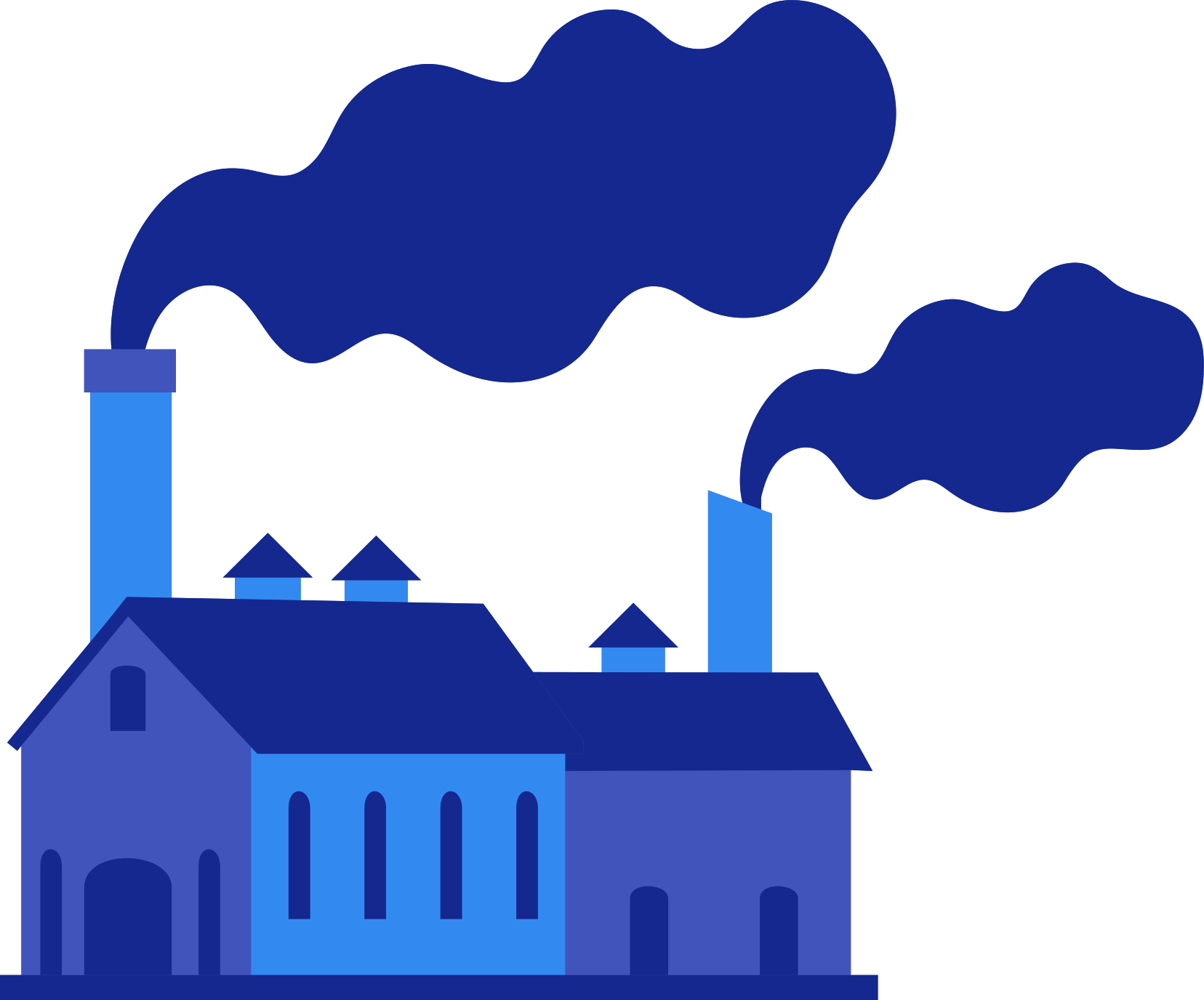 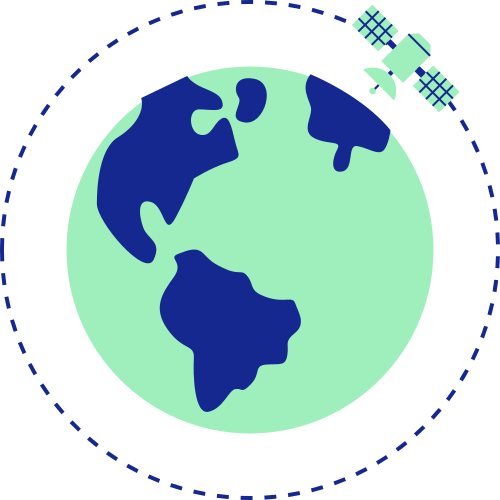 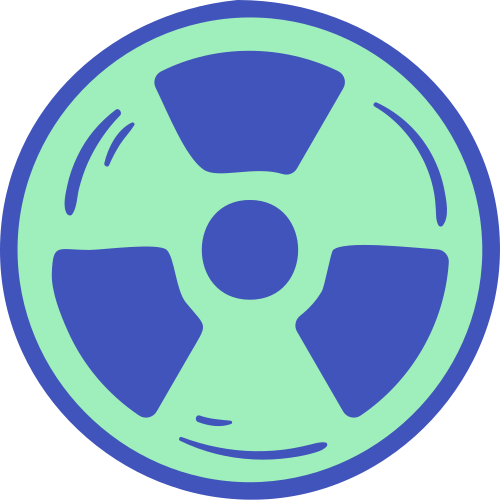 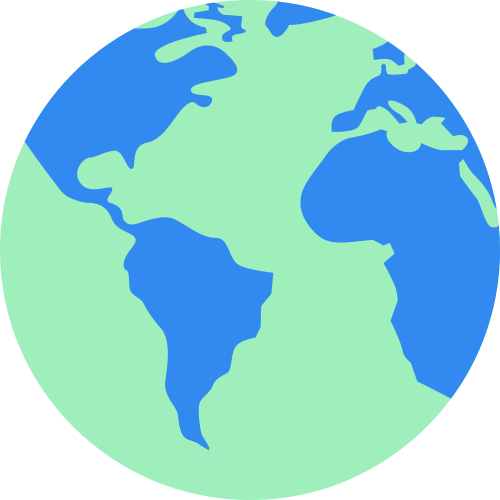 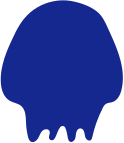 RESOURCE 
PAGE
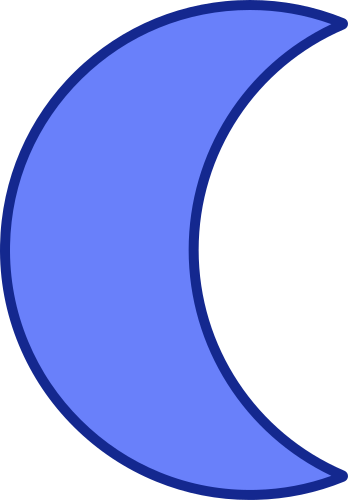 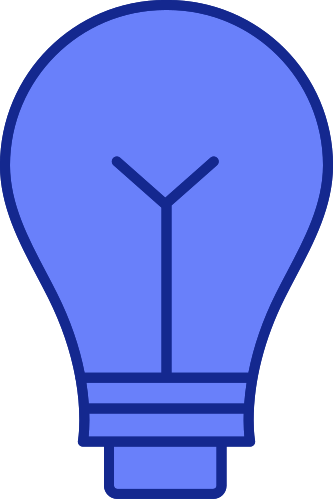 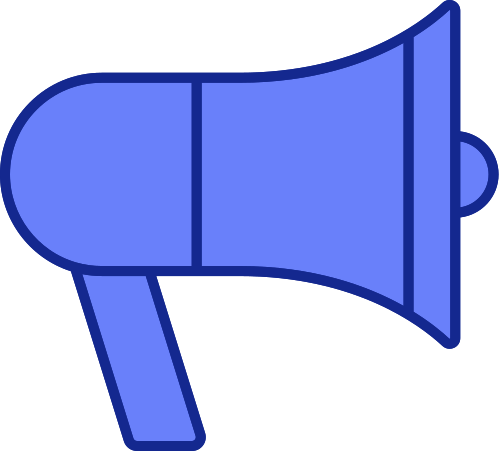 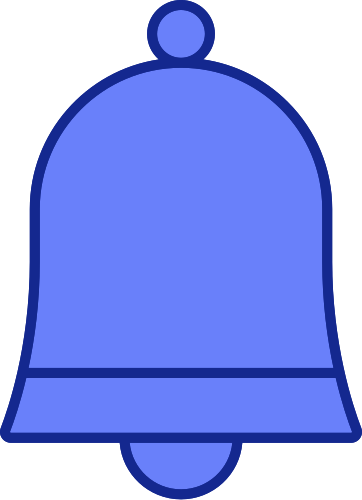 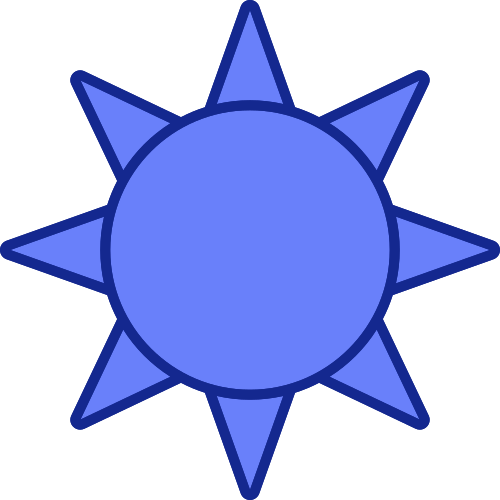 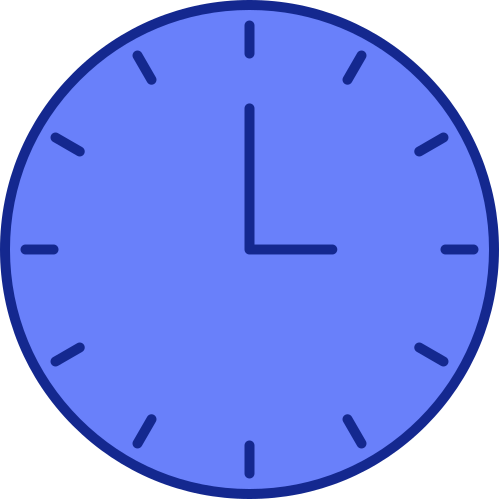 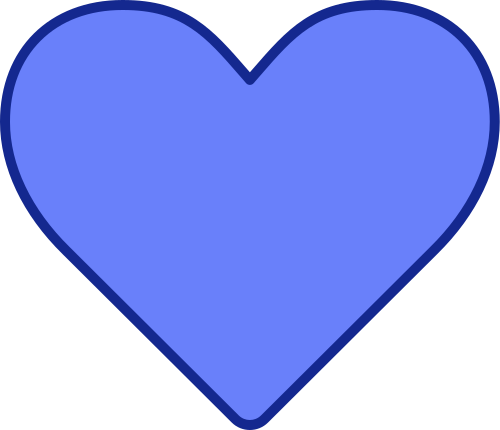 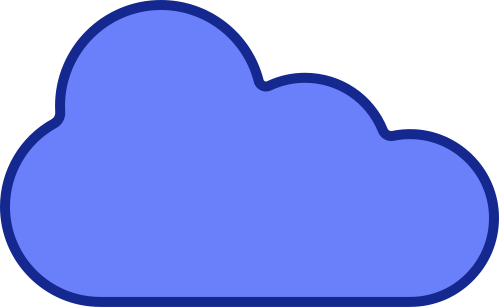 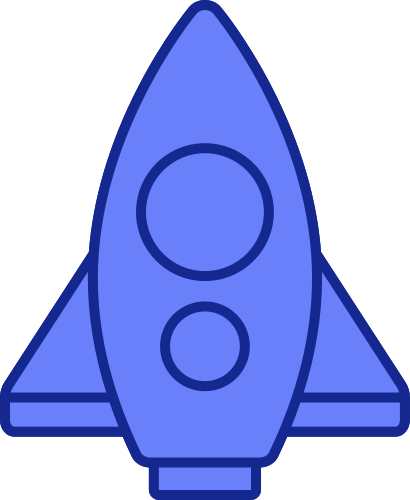 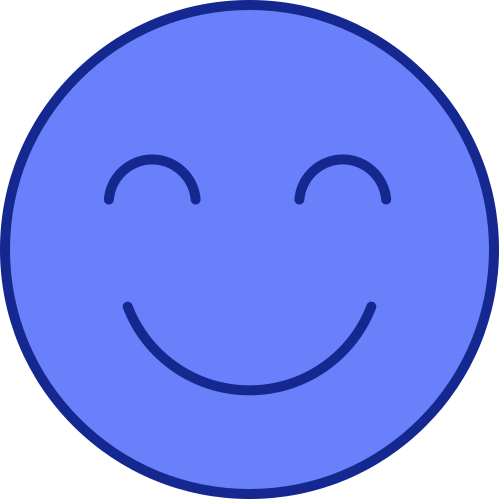 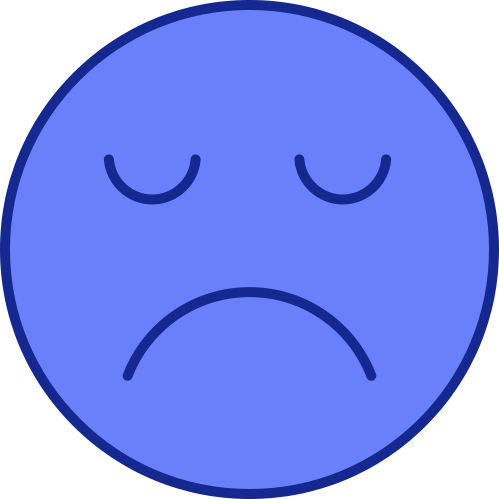 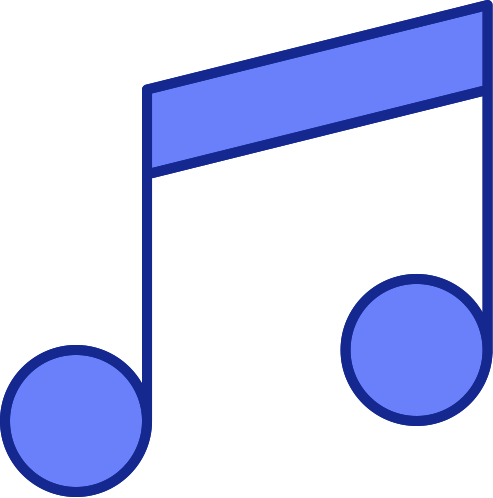 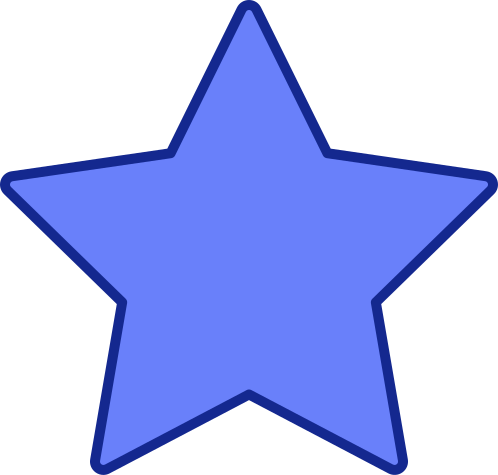 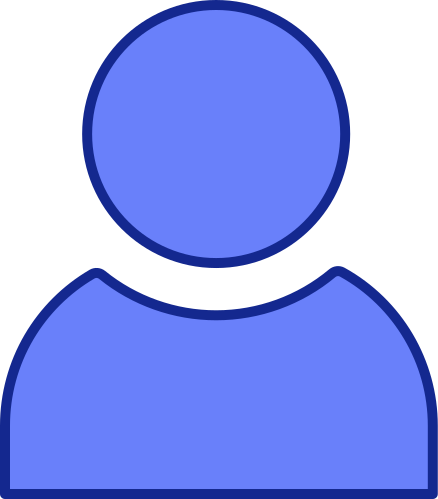 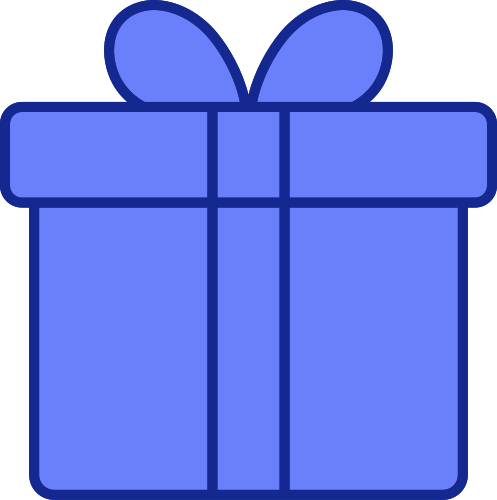 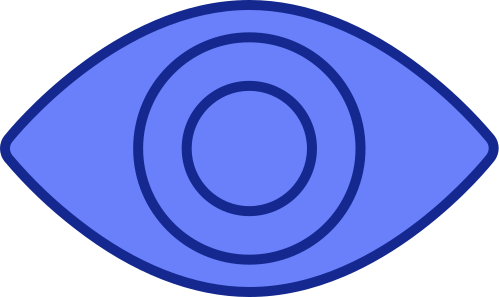 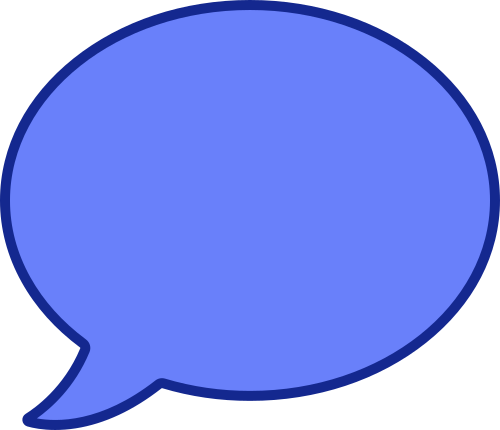 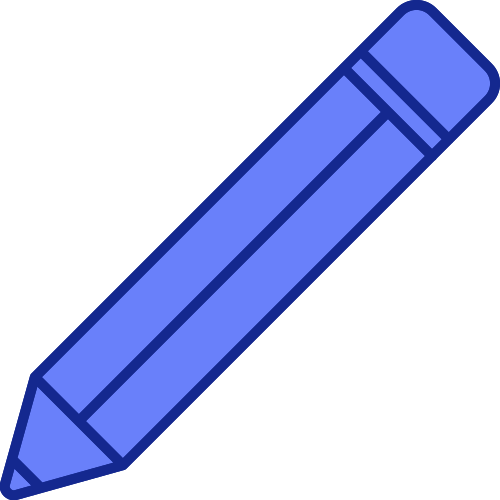 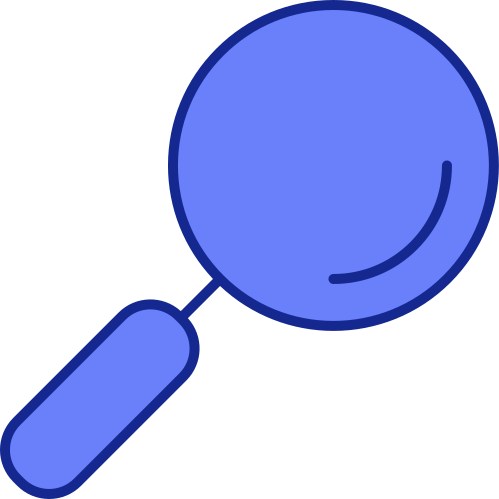 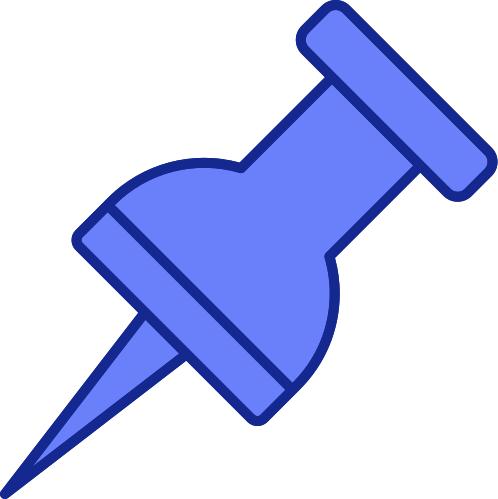 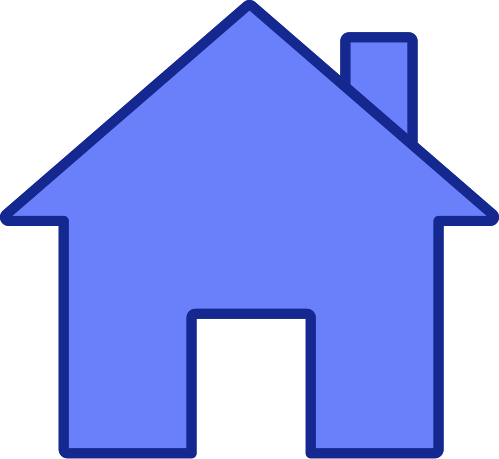 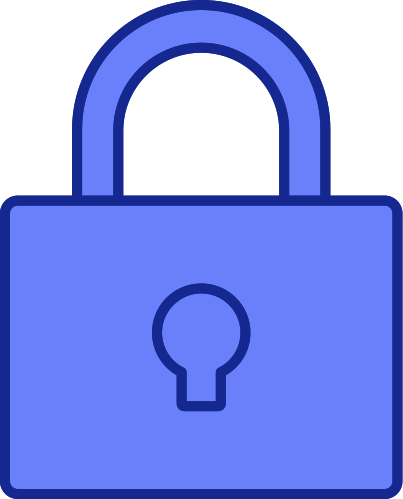 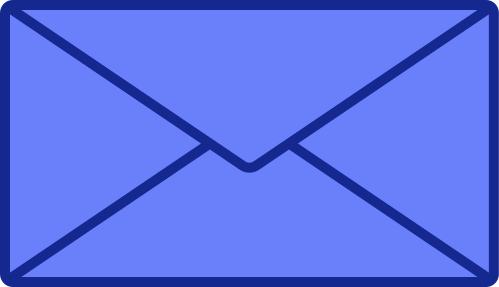 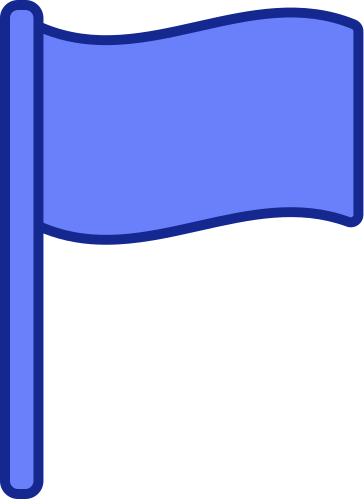 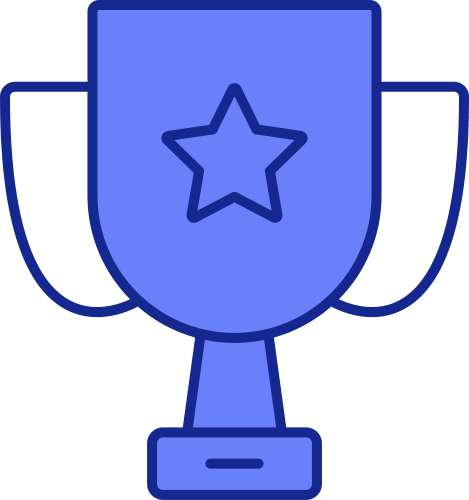 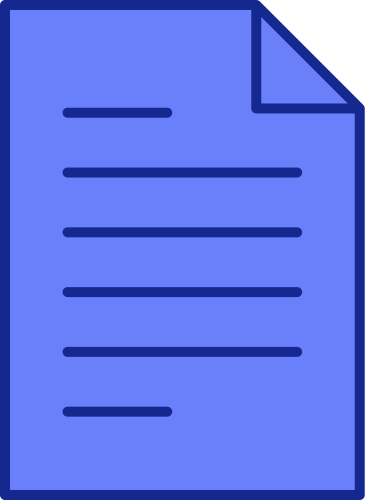 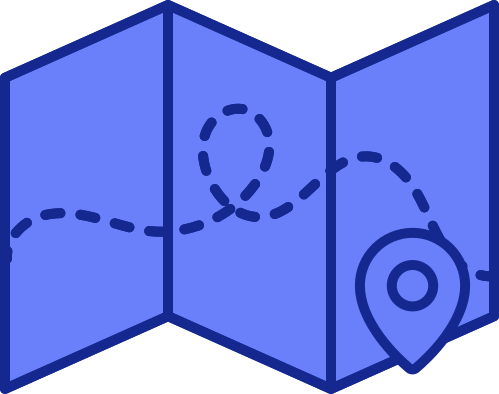 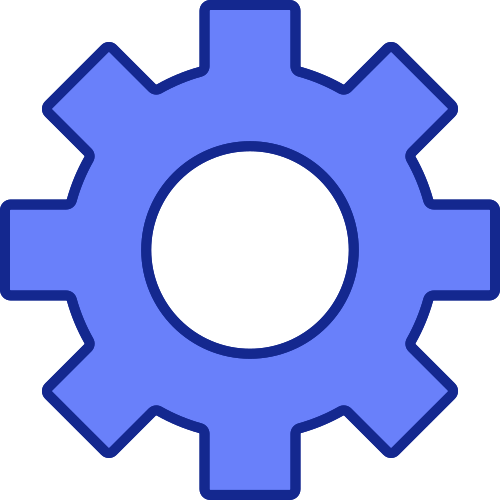 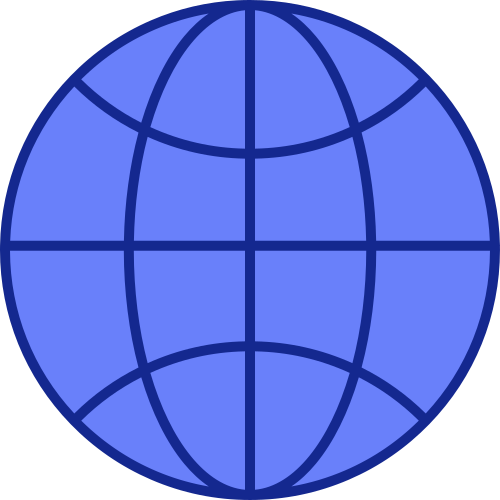 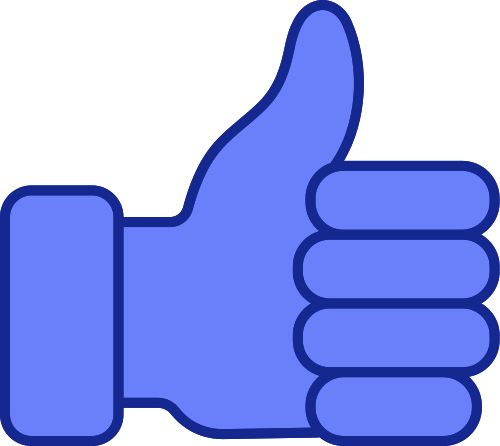 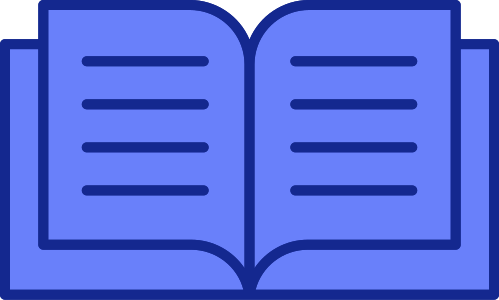 Use these design resources
in your Canva Presentation.
Happy designing! 

Don't forget to delete this
page before presenting.
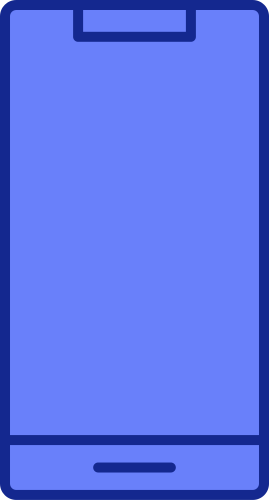 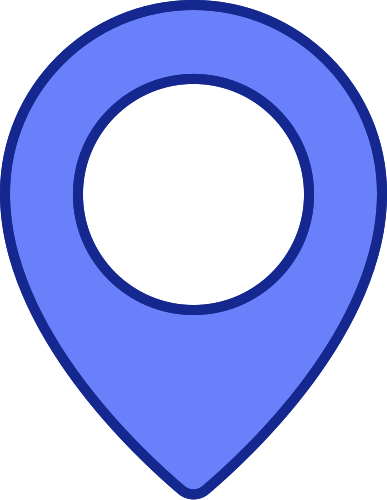 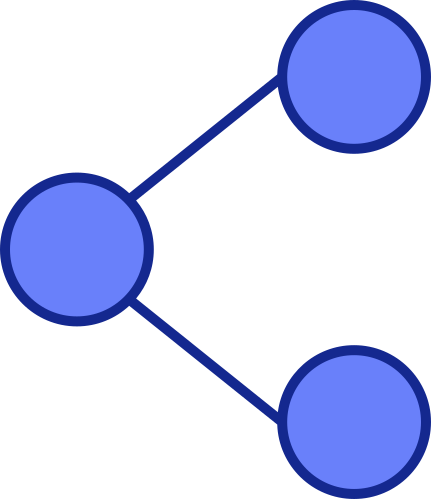 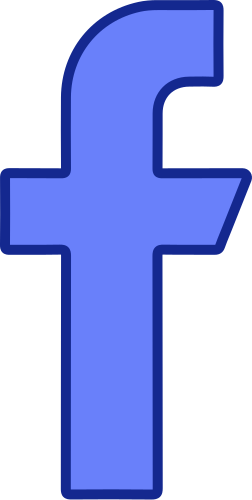 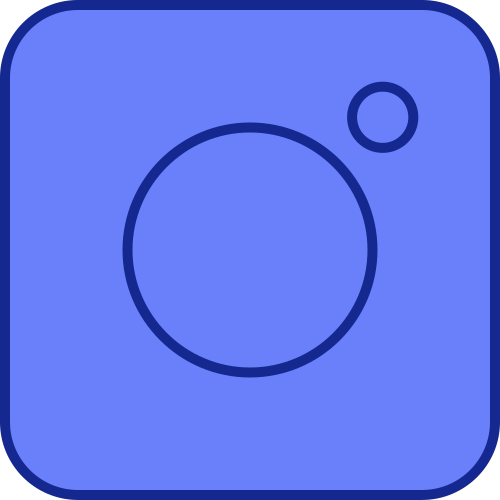 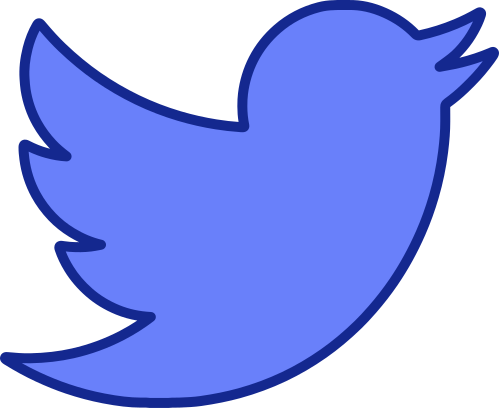 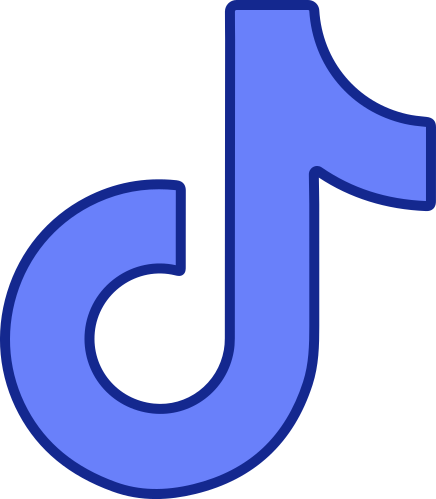 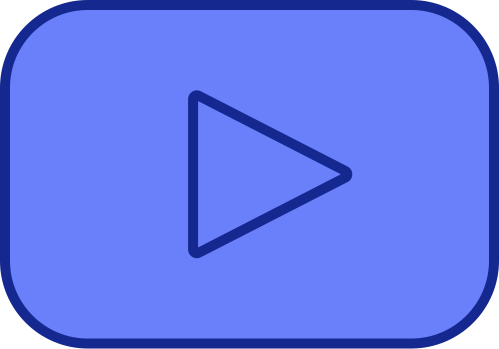 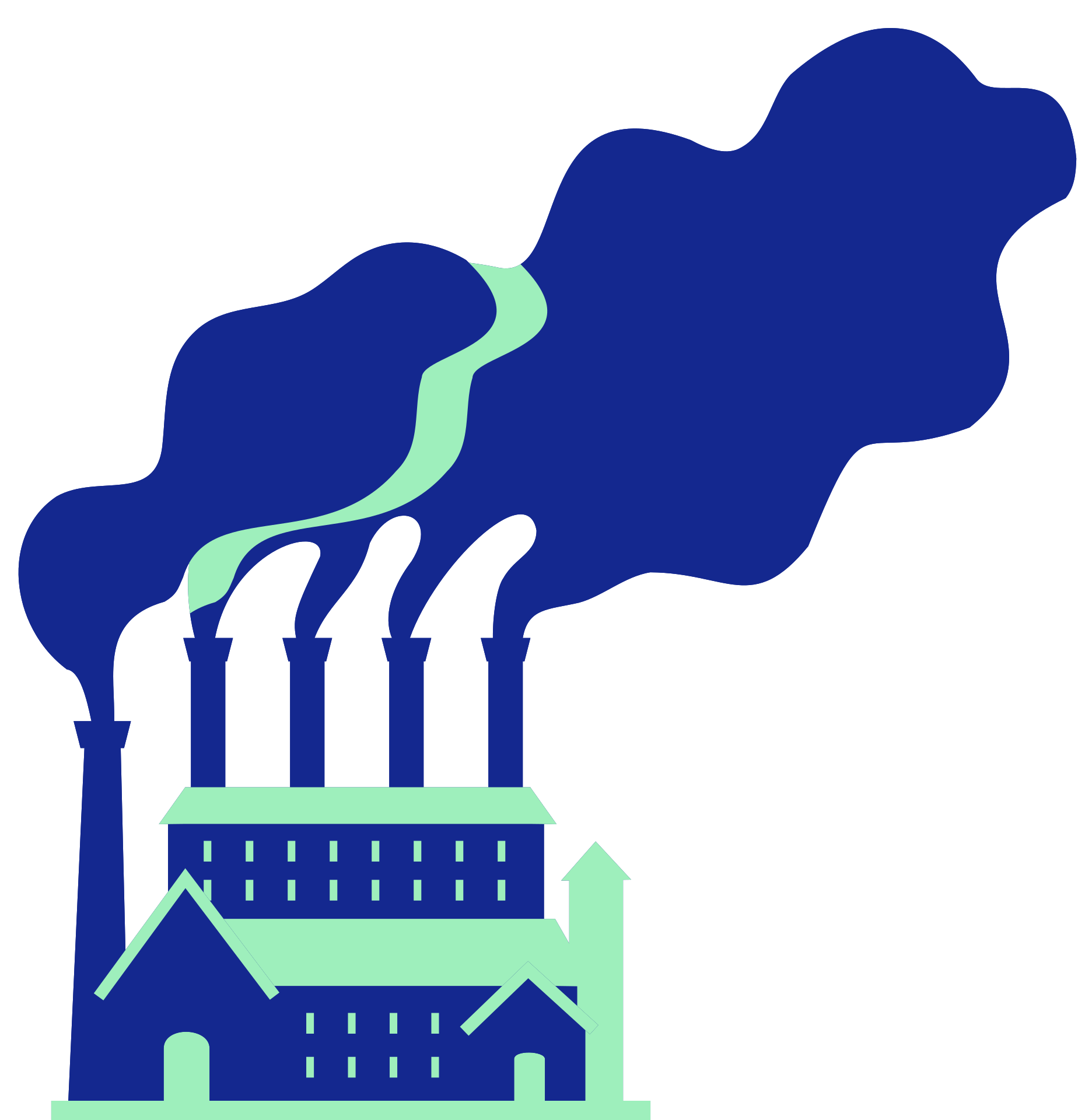 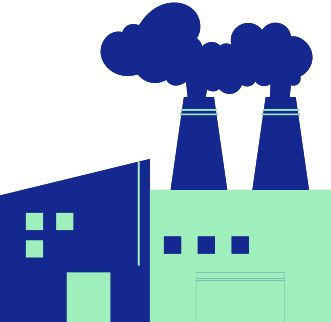 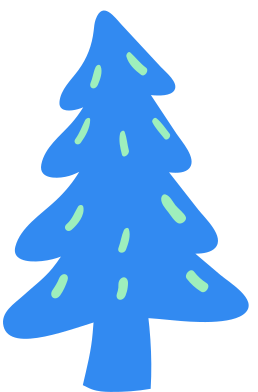 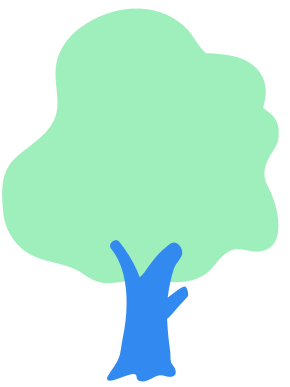 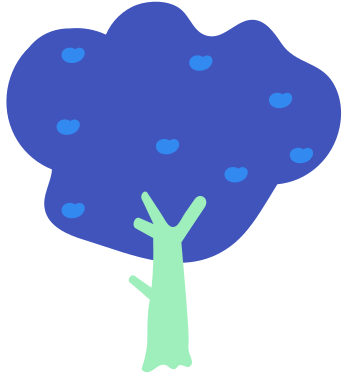 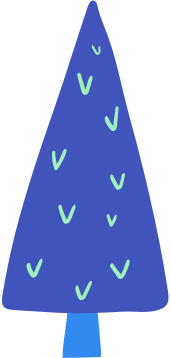 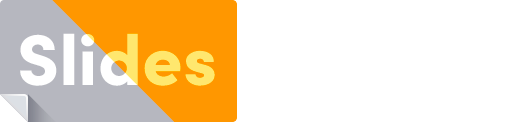 FREE TEMPLATES FOR ALL YOUR PRESENTATION NEEDS
For PowerPoint,
Google Slides, and Canva
100% free for personal
or commercial use
Ready to use, professional,
and customizable
Blow your audience away
with attractive visuals